Tardigrades
https://www.youtube.com/watch?v=cjV2WP0wkvo
Tardigrade Nicknames:
Water Bear
Moss Piglets
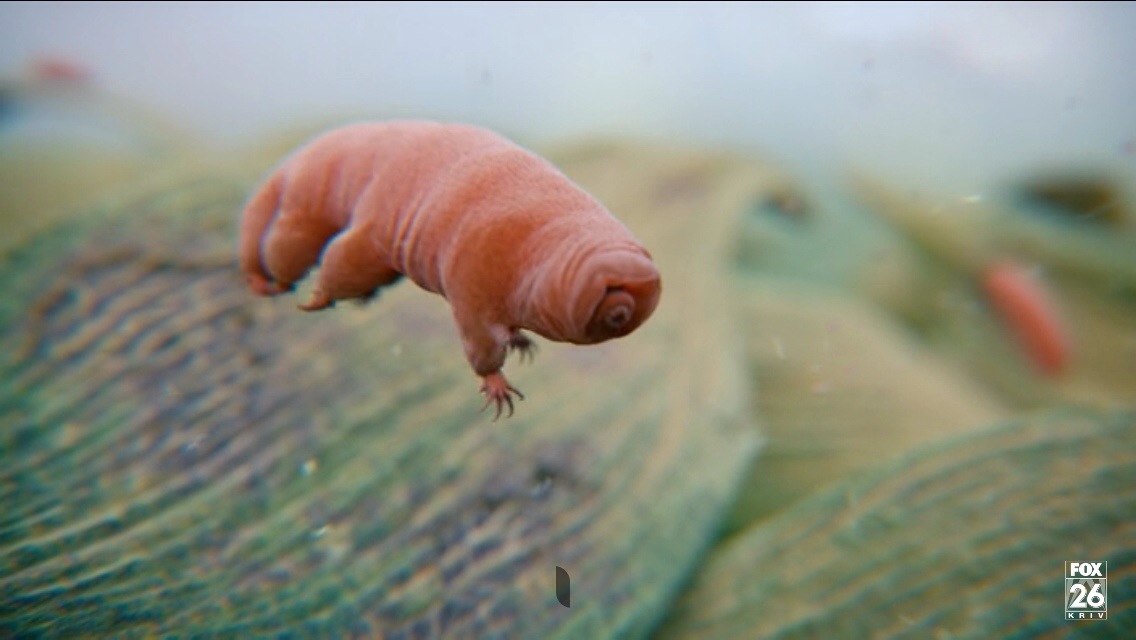 Where do they live?
Polar Regions
Deep  Ocean
Desert
Jungle
Mountain
Ocean
Humans
Polar bears
Elephants
Goat
Crocodiles
Crab
Penguin 
Spiders 
Mosquitoes  
Tardigrades
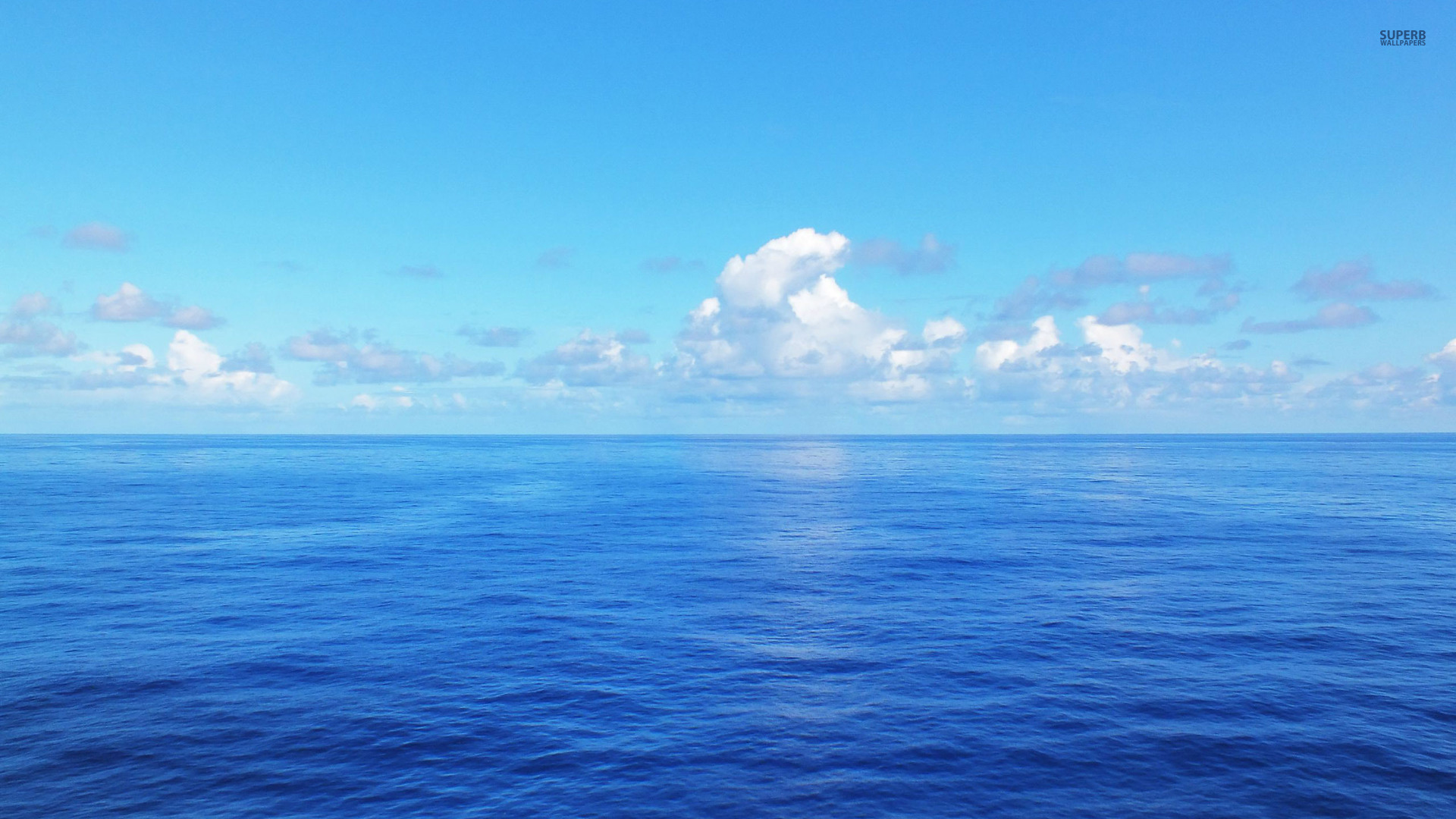 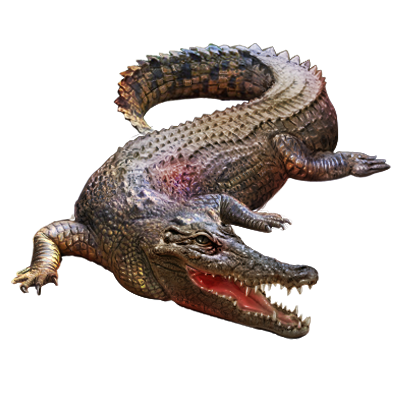 I live in the ocean
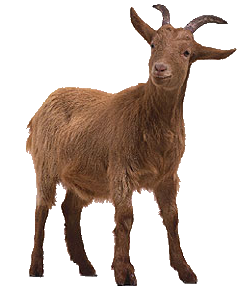 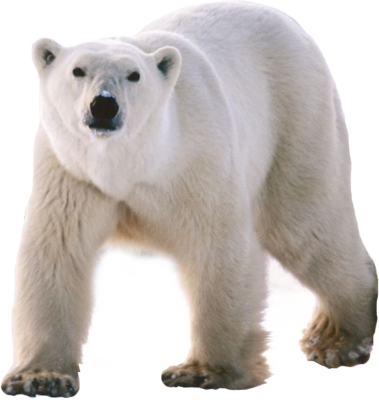 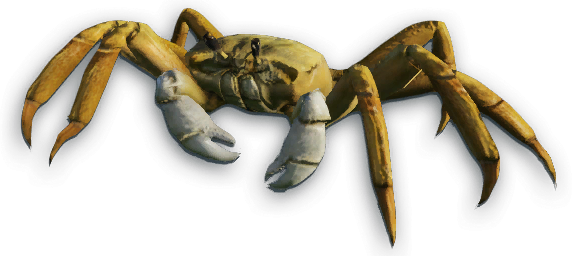 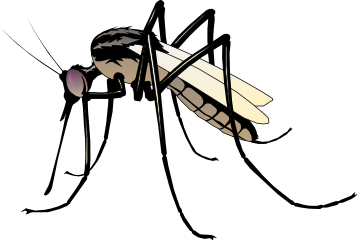 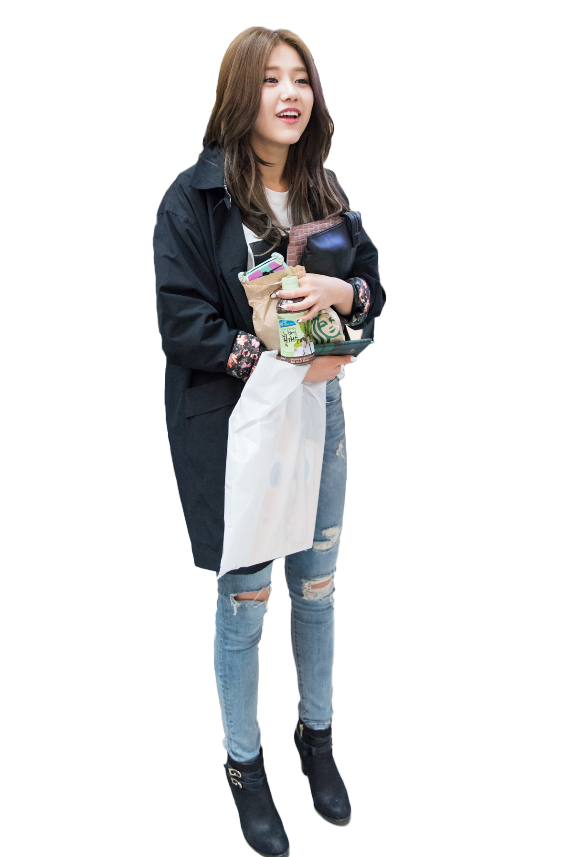 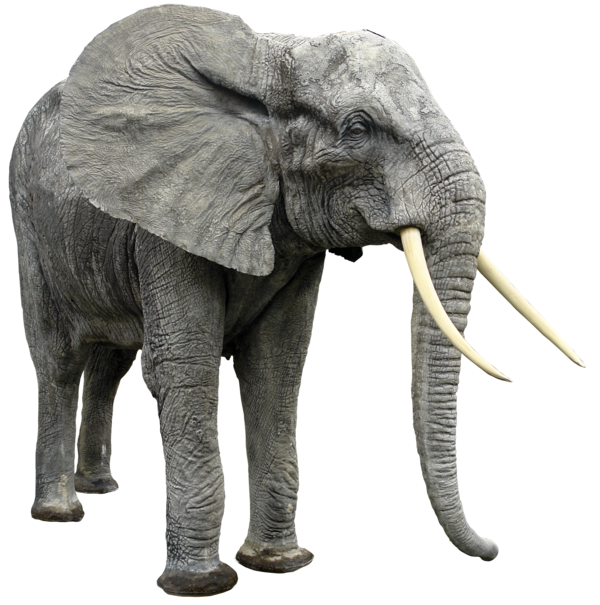 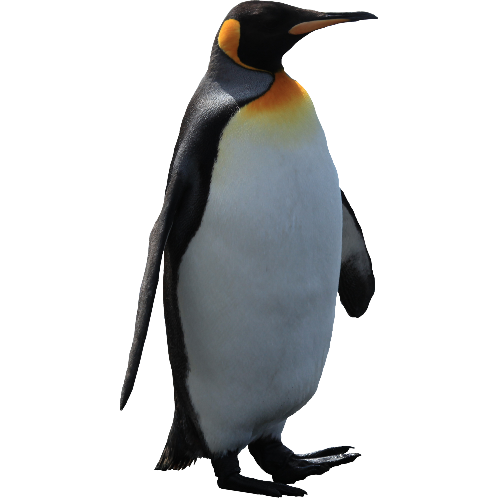 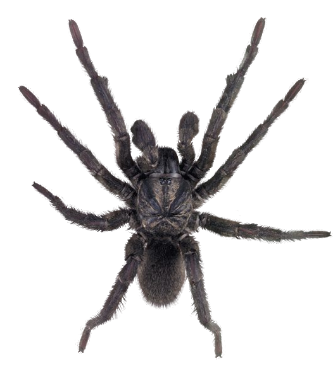 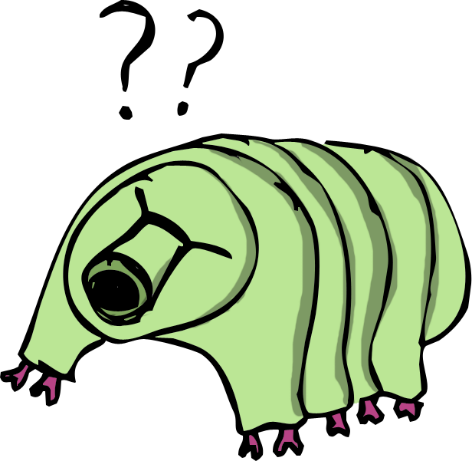 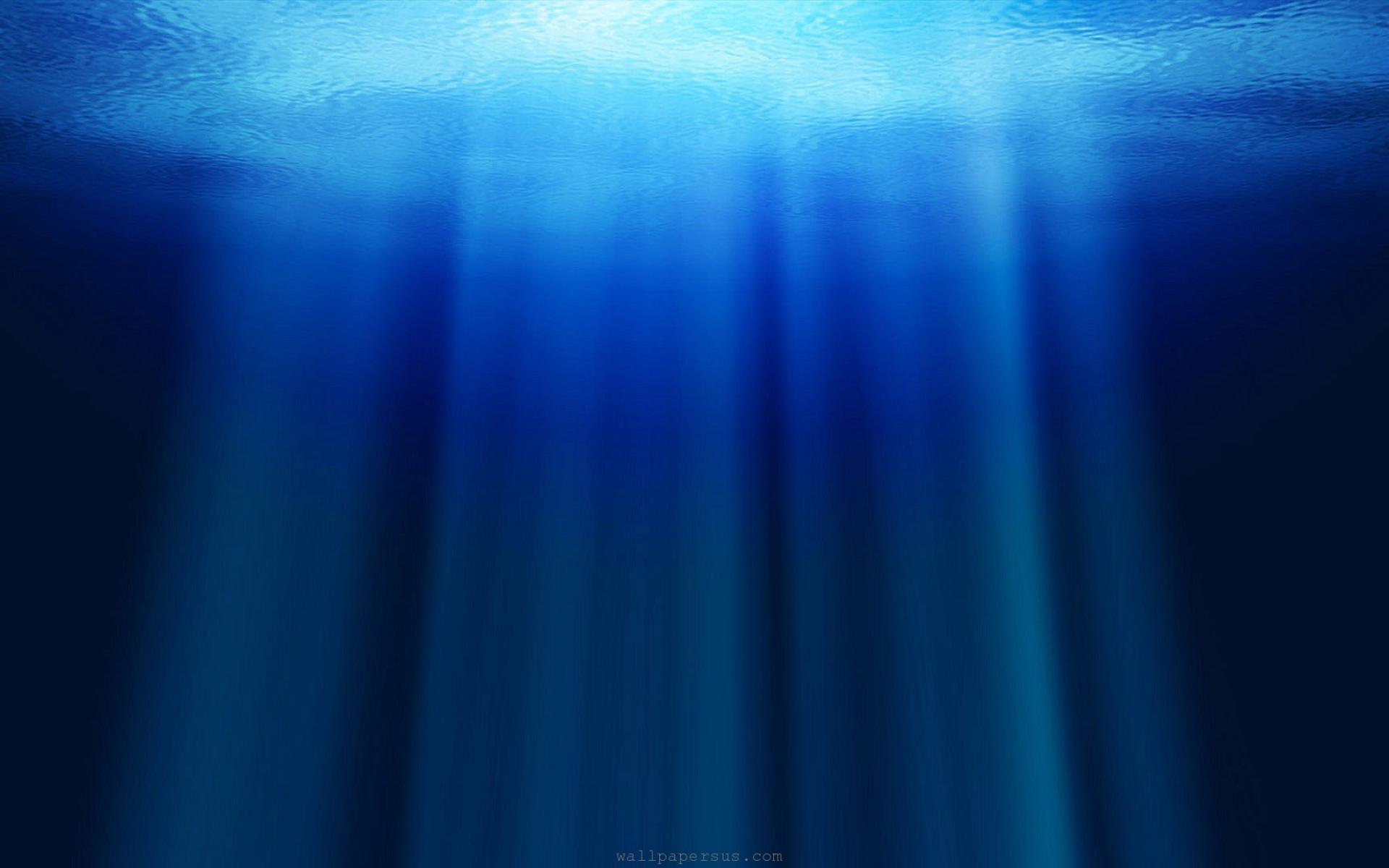 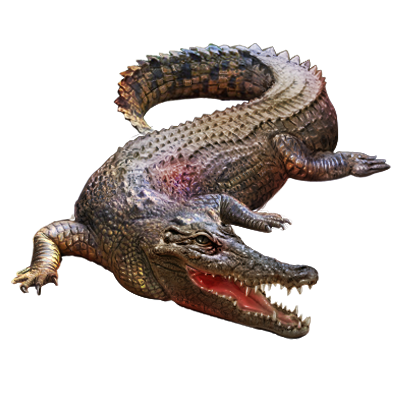 I live in the deep ocean
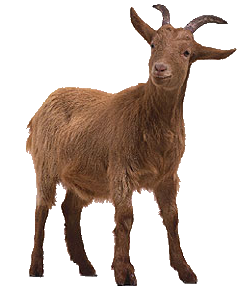 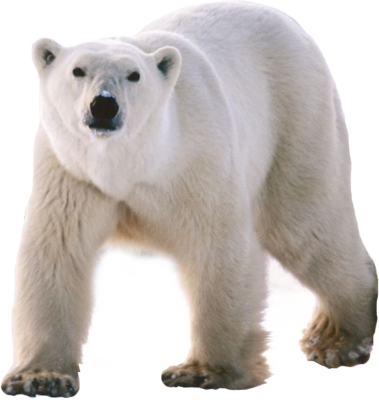 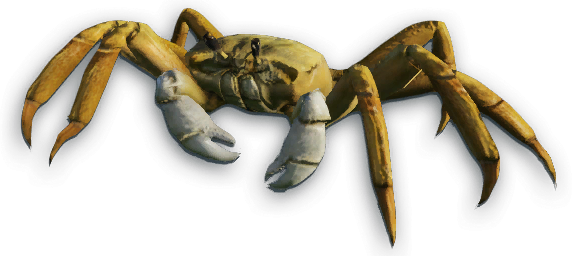 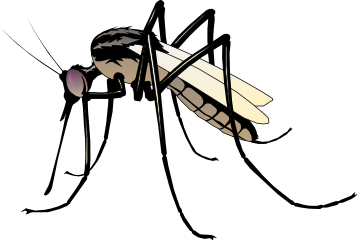 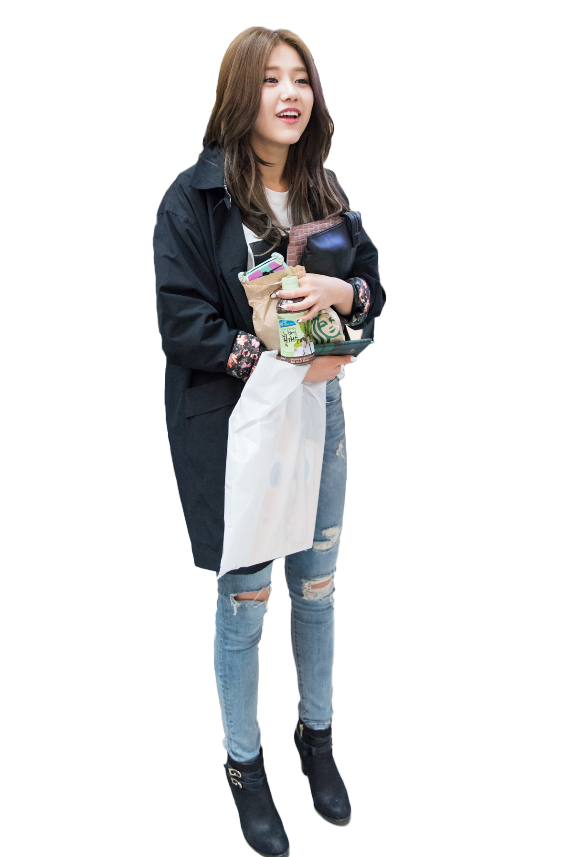 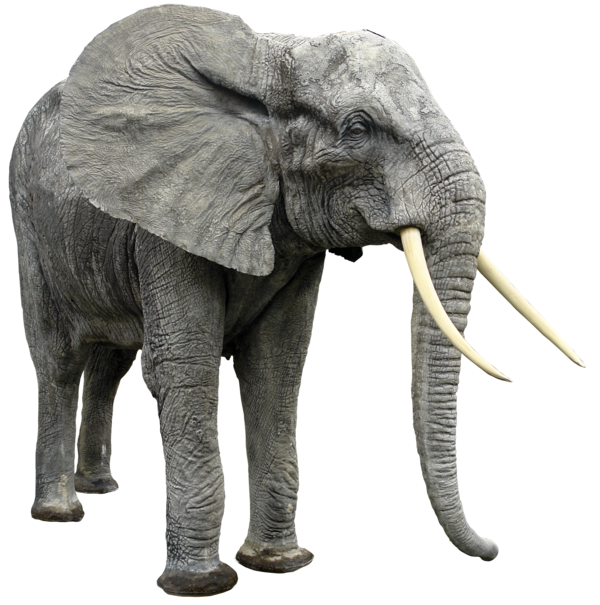 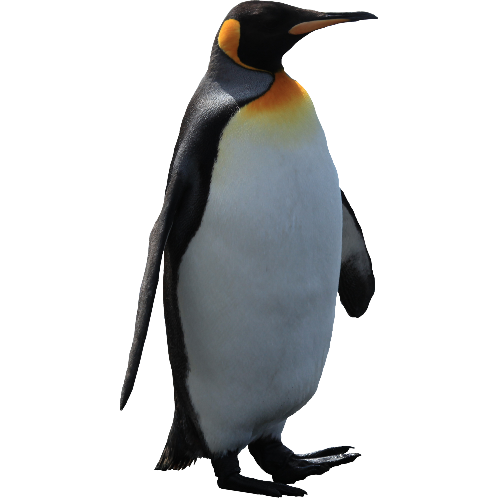 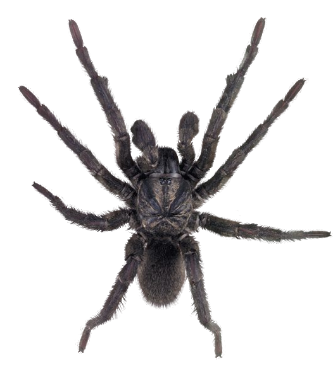 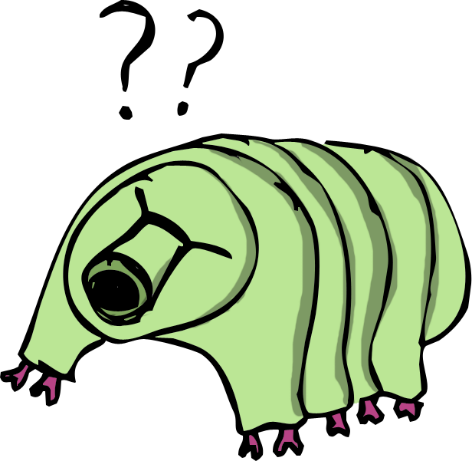 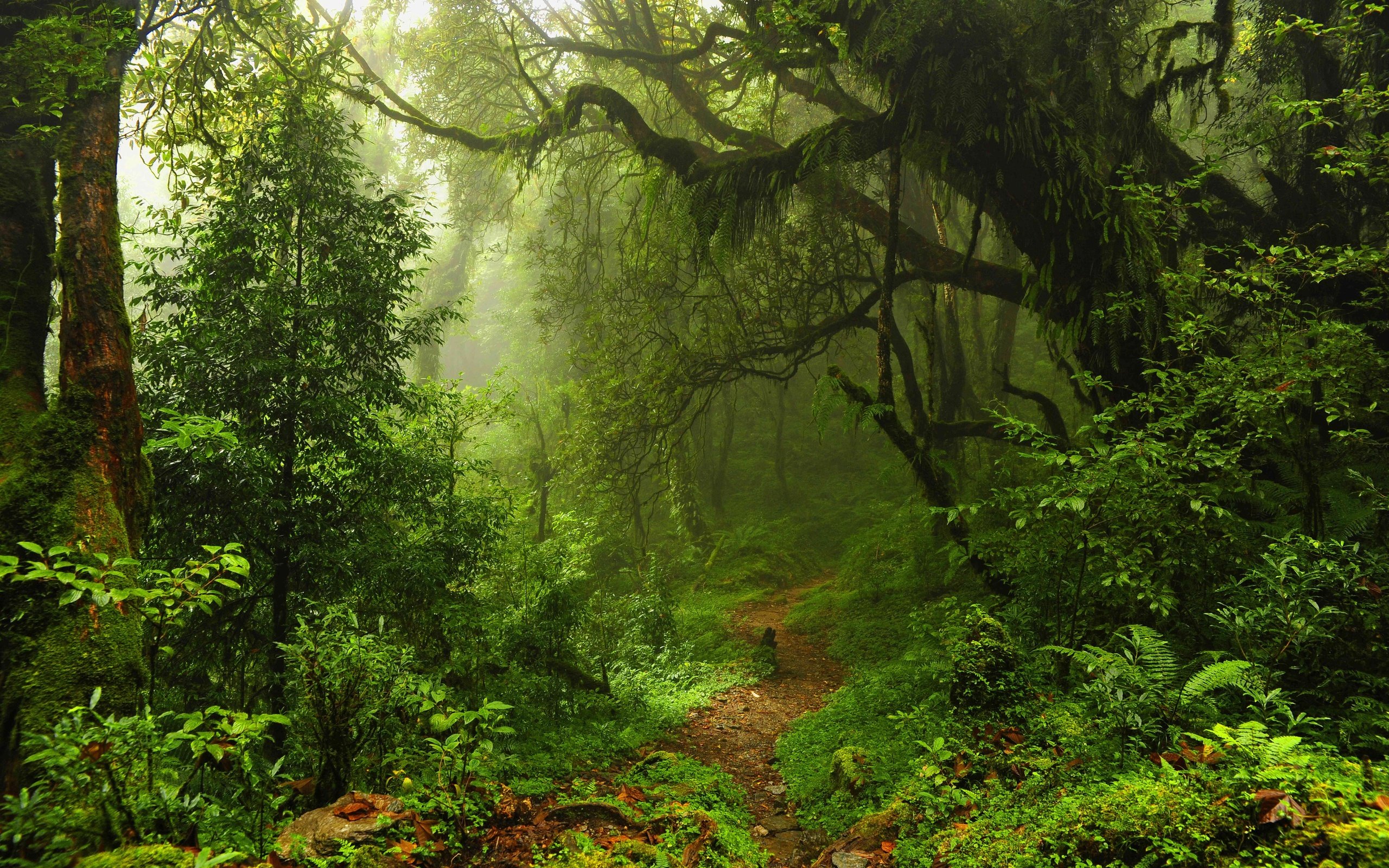 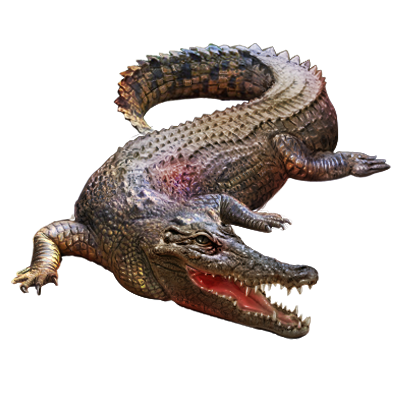 I live in the jungle.
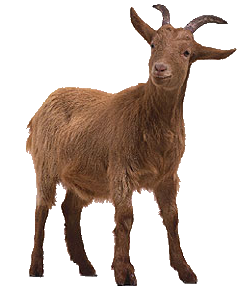 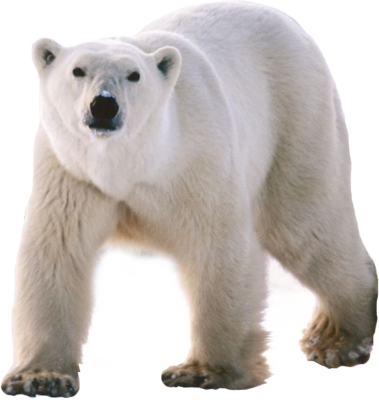 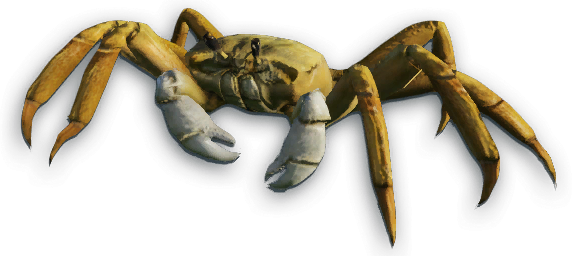 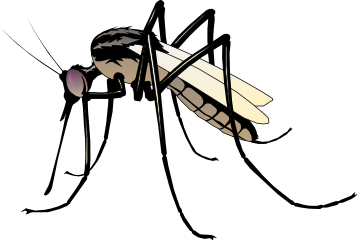 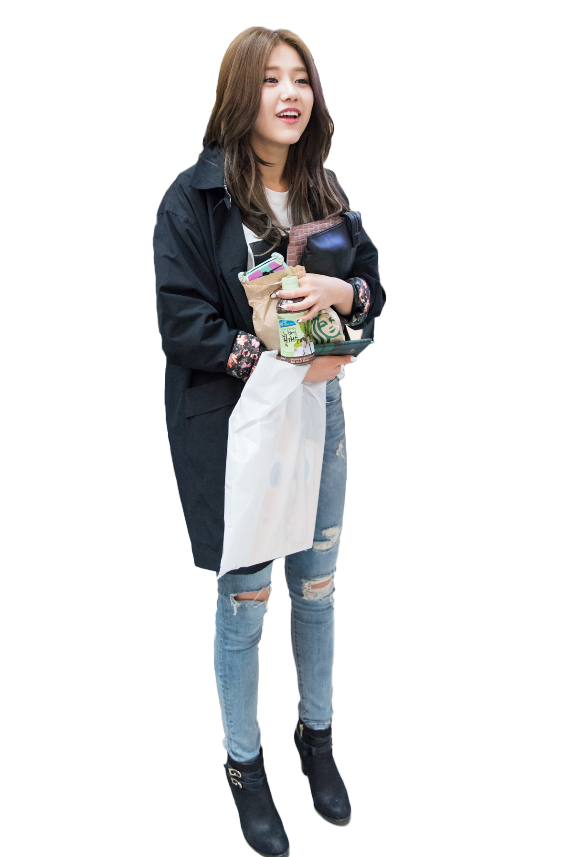 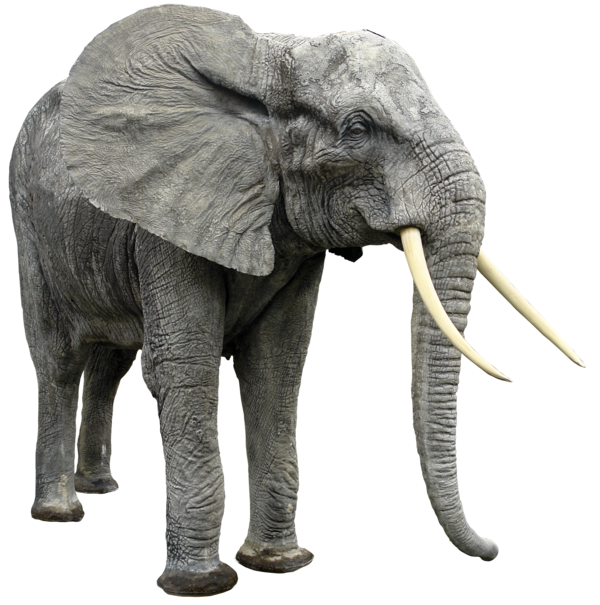 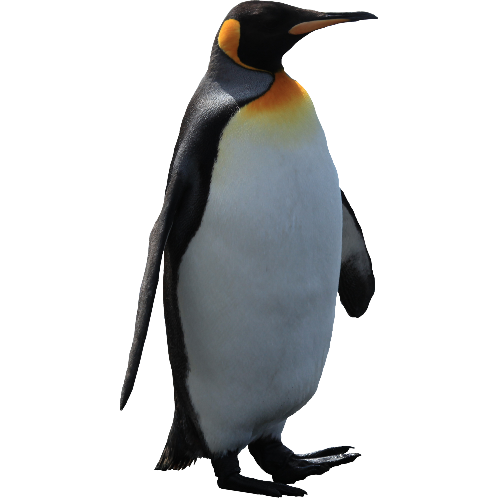 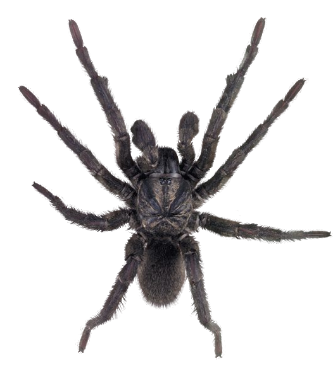 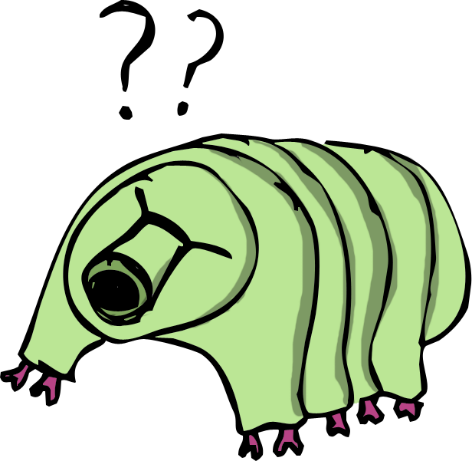 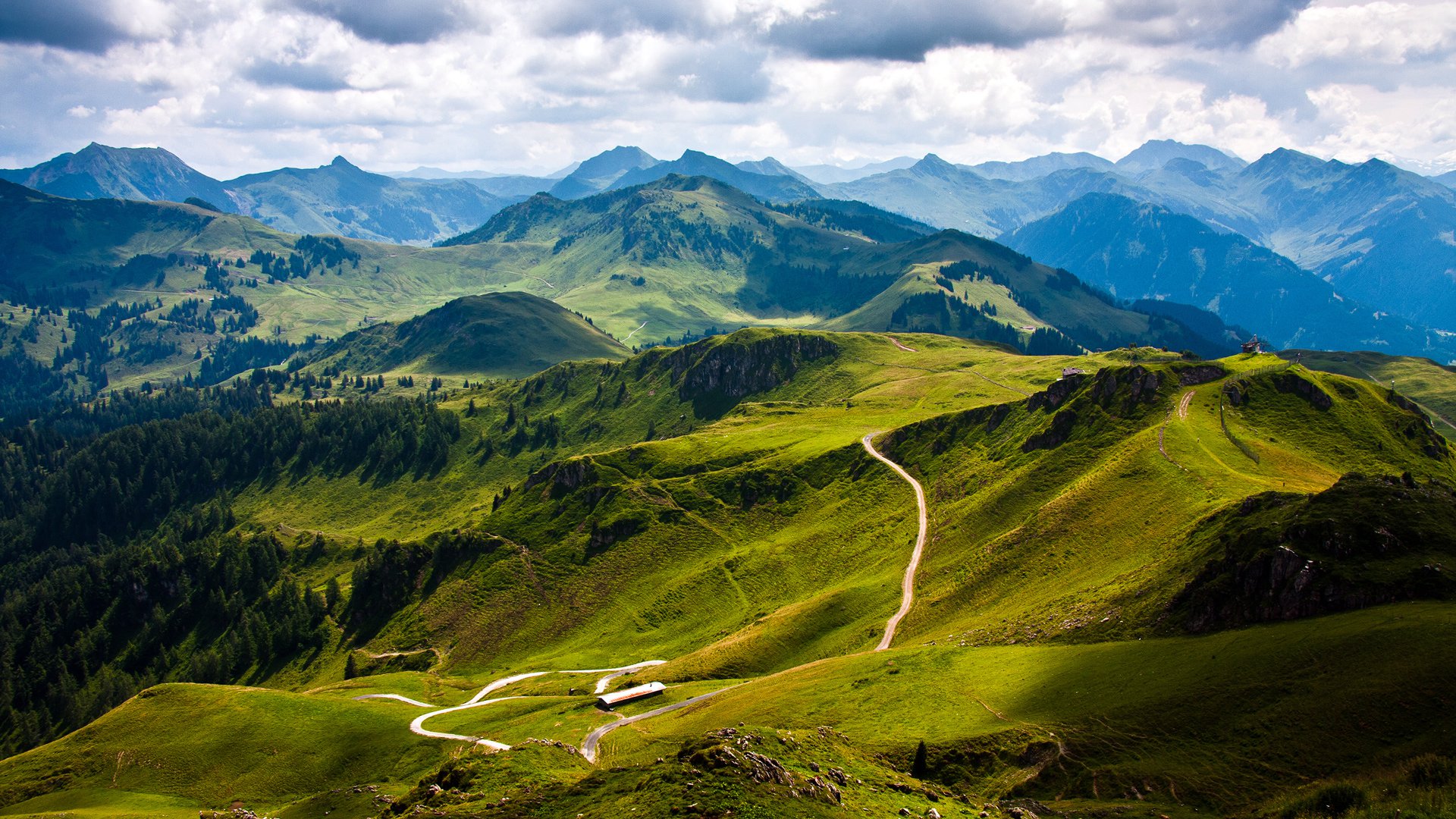 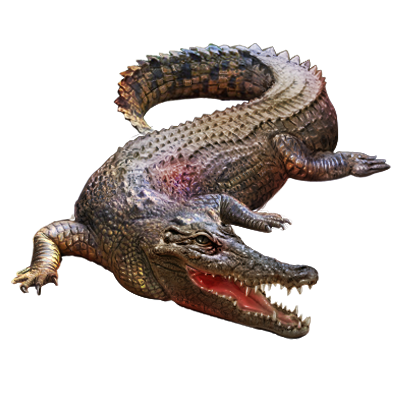 I live in the mountain
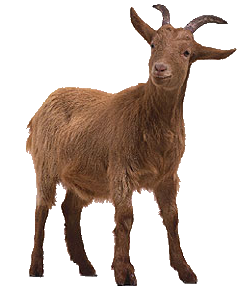 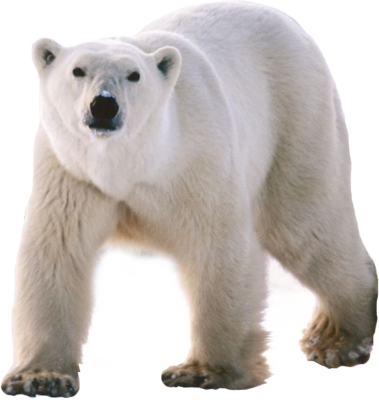 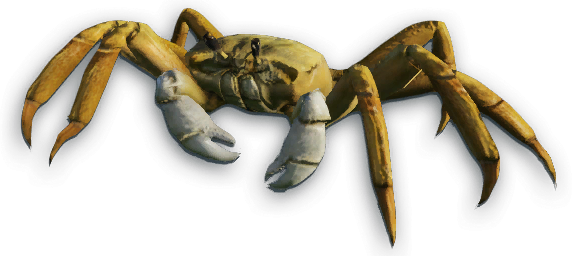 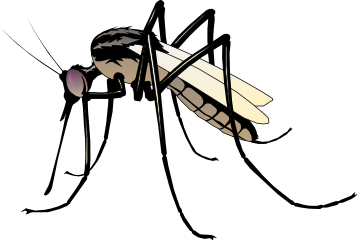 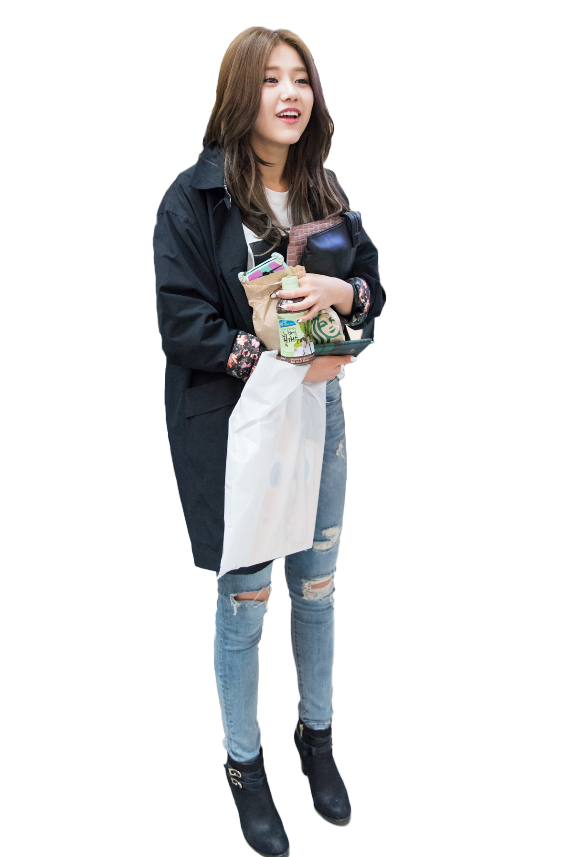 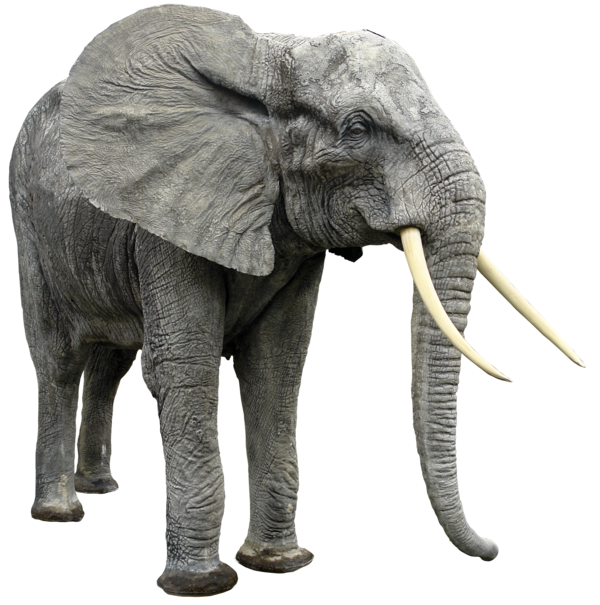 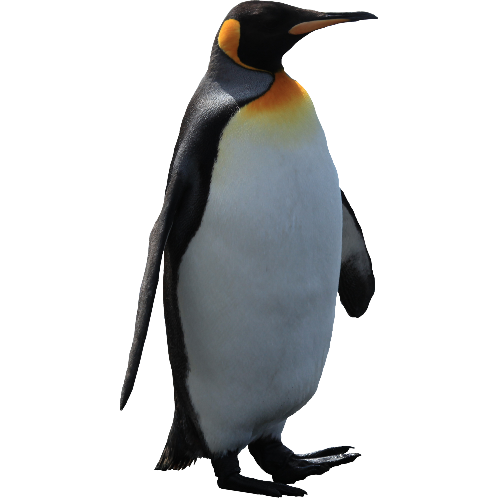 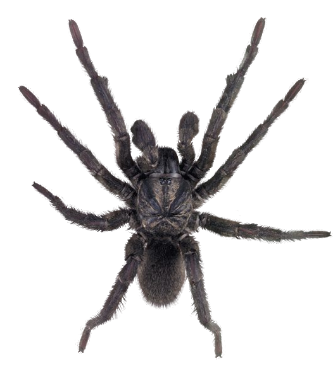 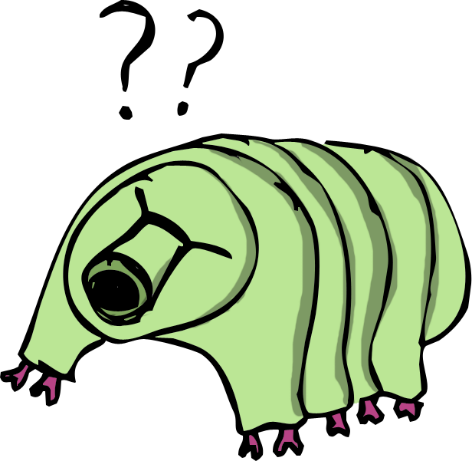 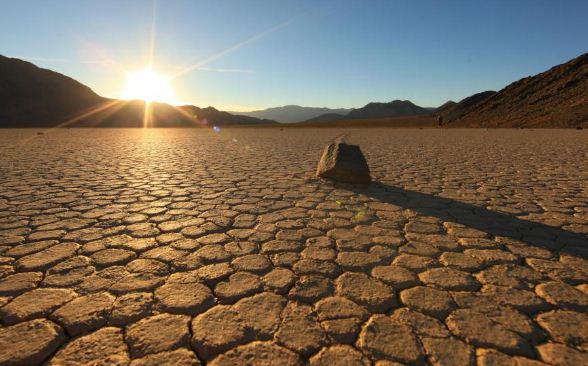 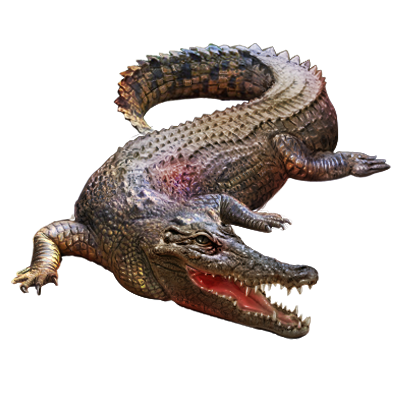 I live in the desert.
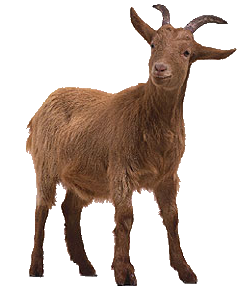 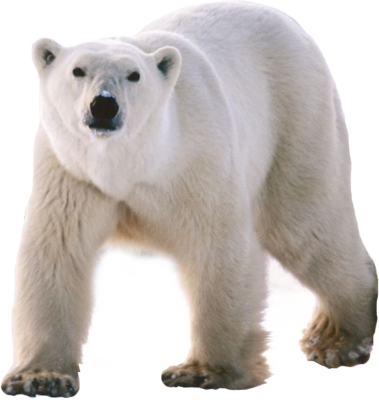 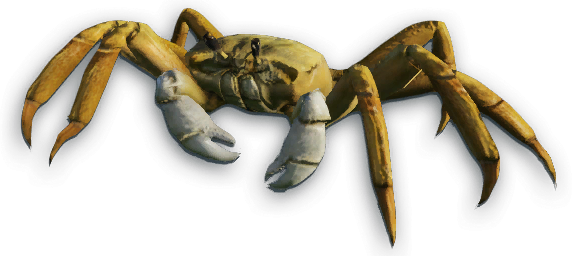 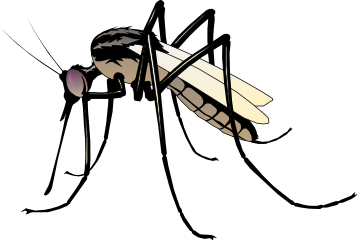 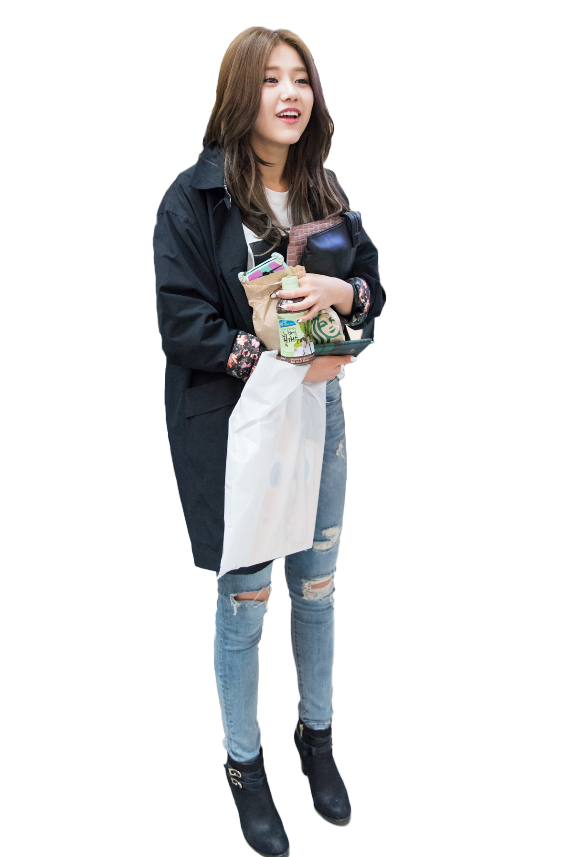 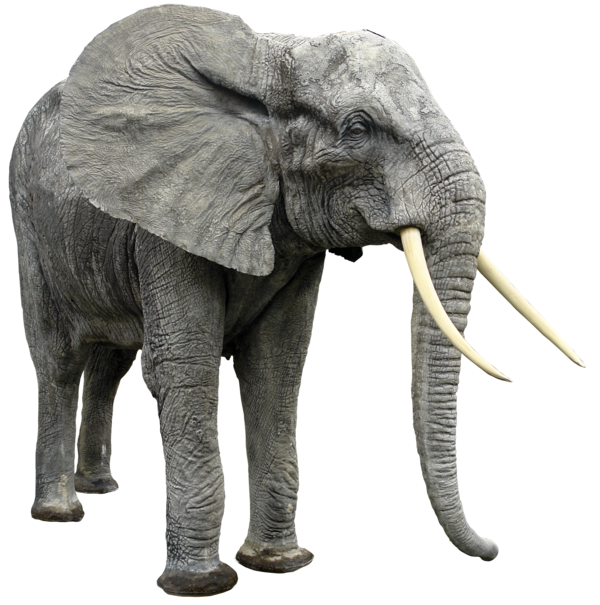 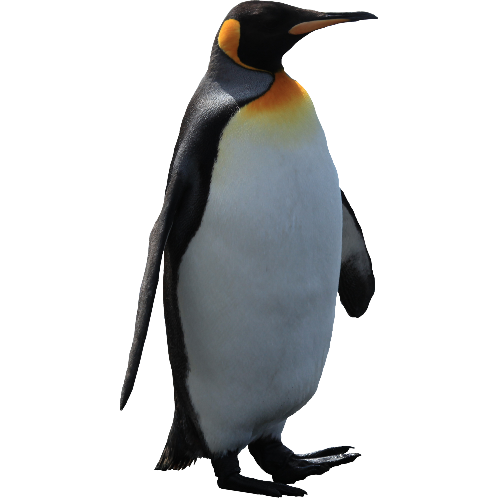 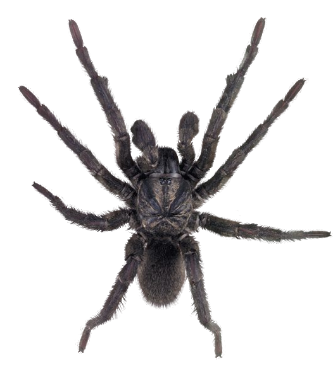 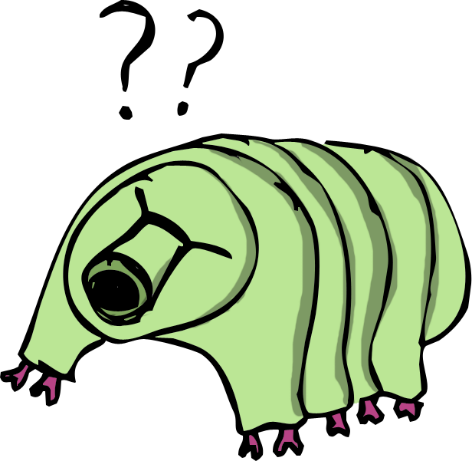 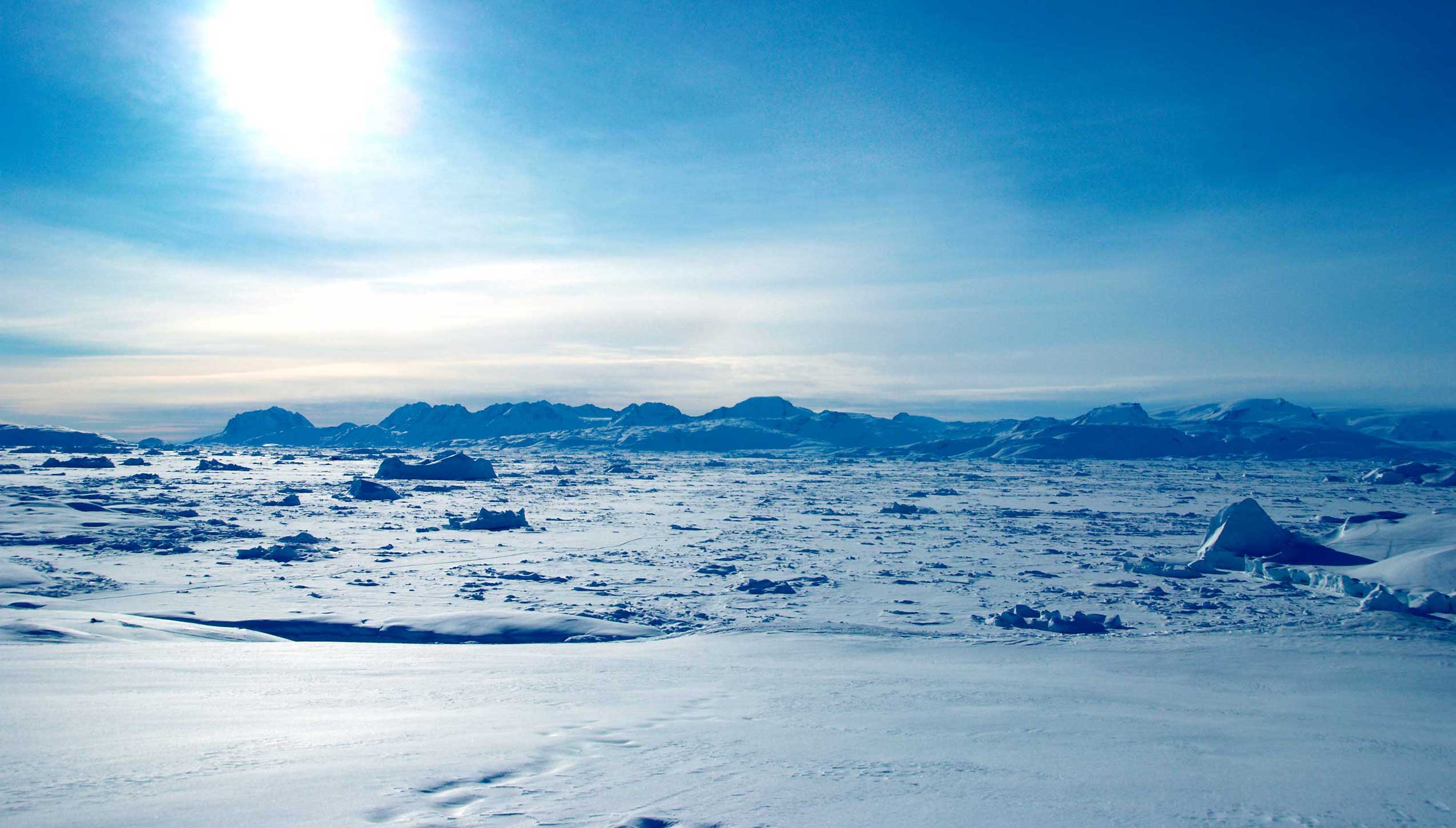 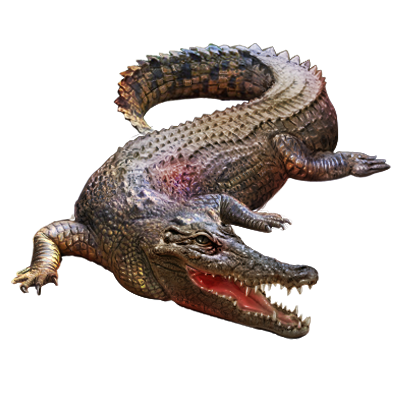 I live in the polar regions.
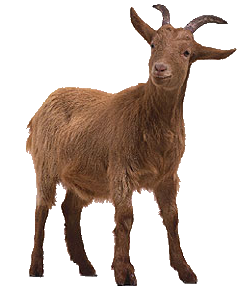 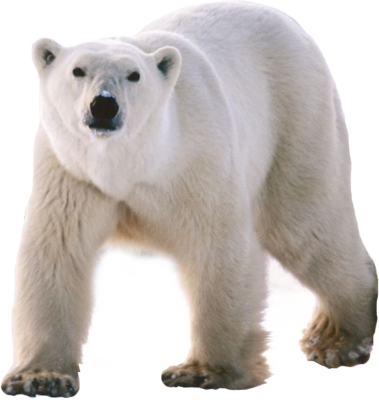 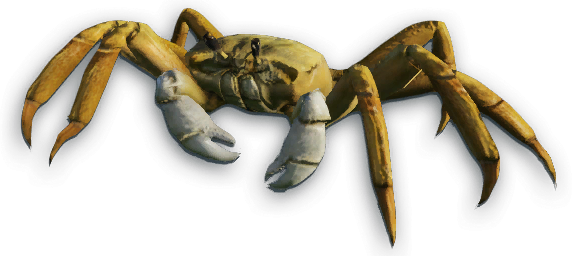 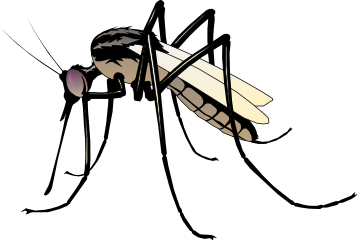 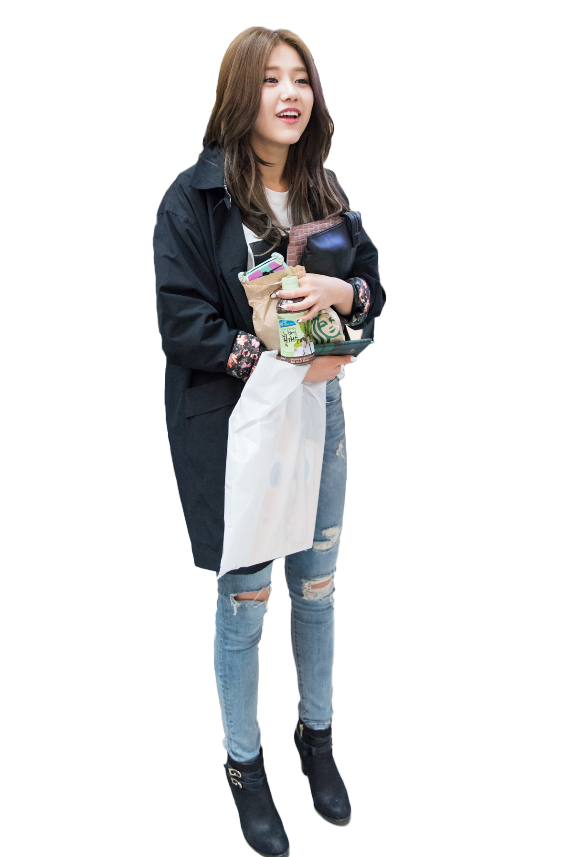 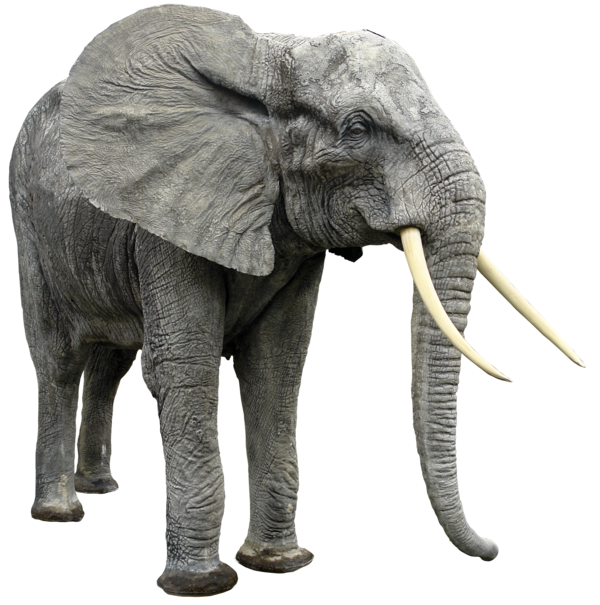 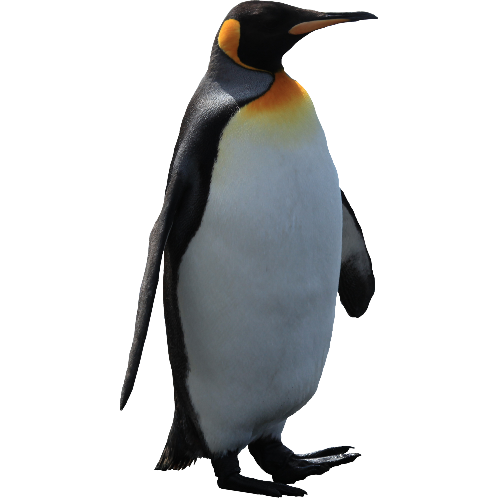 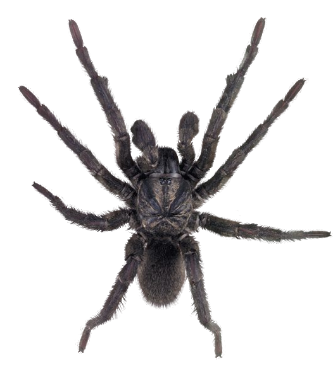 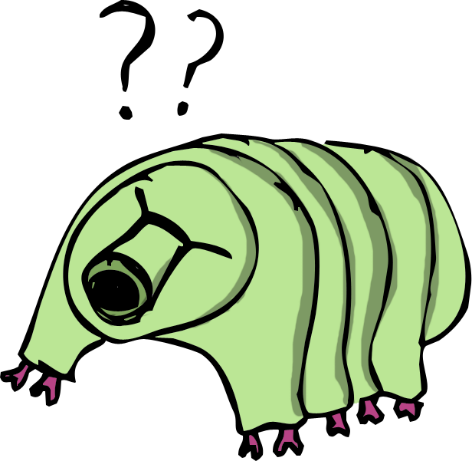 Where do they live?
Polar Regions
Deep  Ocean
Desert
Jungle
Mountain
Ocean
Humans
Polar bears
Elephants
Goat
Crocodiles
Crab
Penguin 
Spiders 
Mosquitoes  
Tardigrades
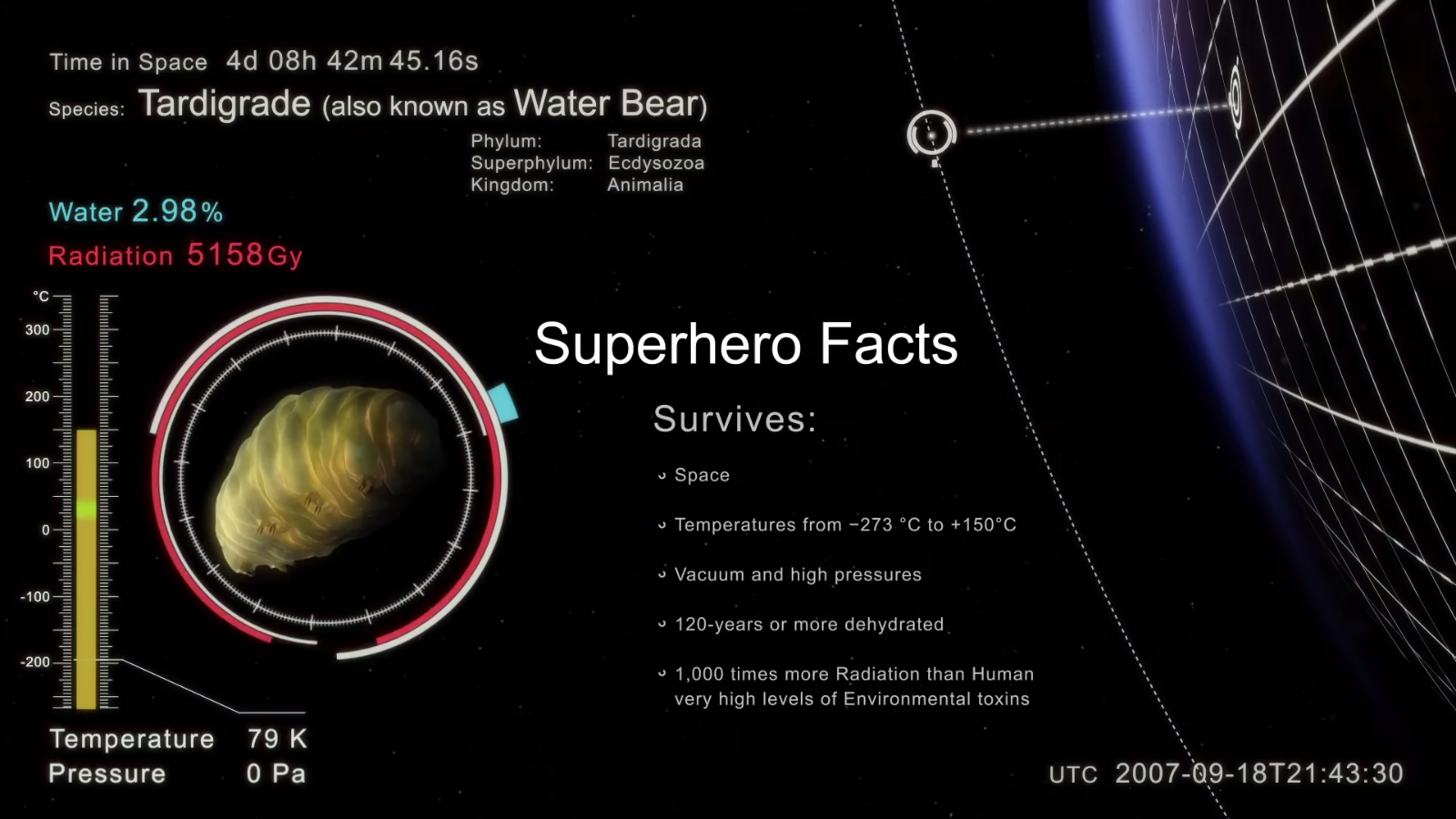 How do tardigrades survive?
Dehydrate and rehydrate
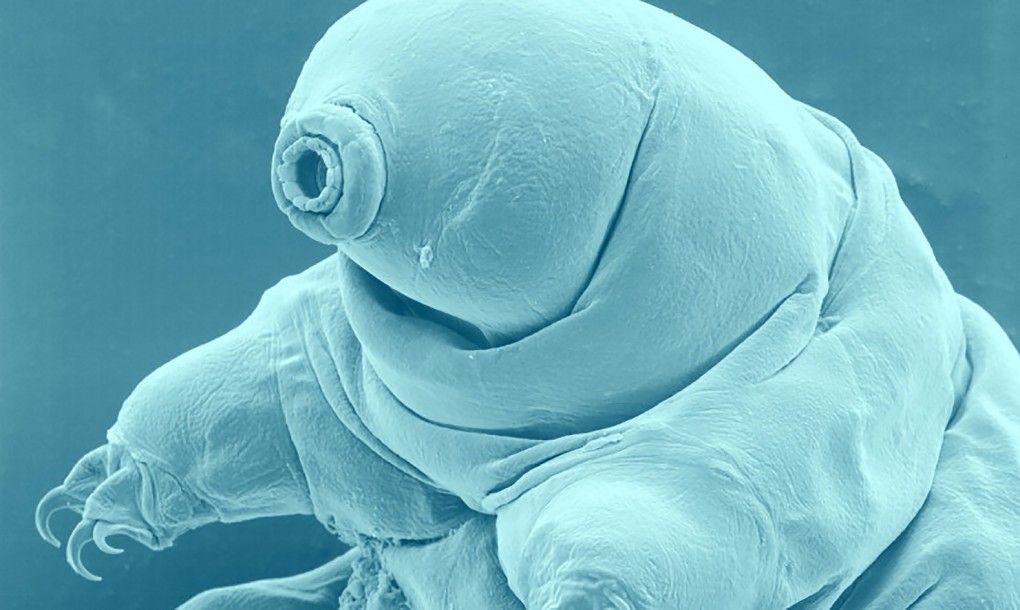 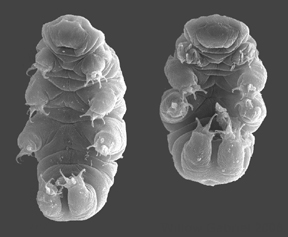 Extreme Animals #1
https://www.youtube.com/watch?v=2GPv8CwU0Ls
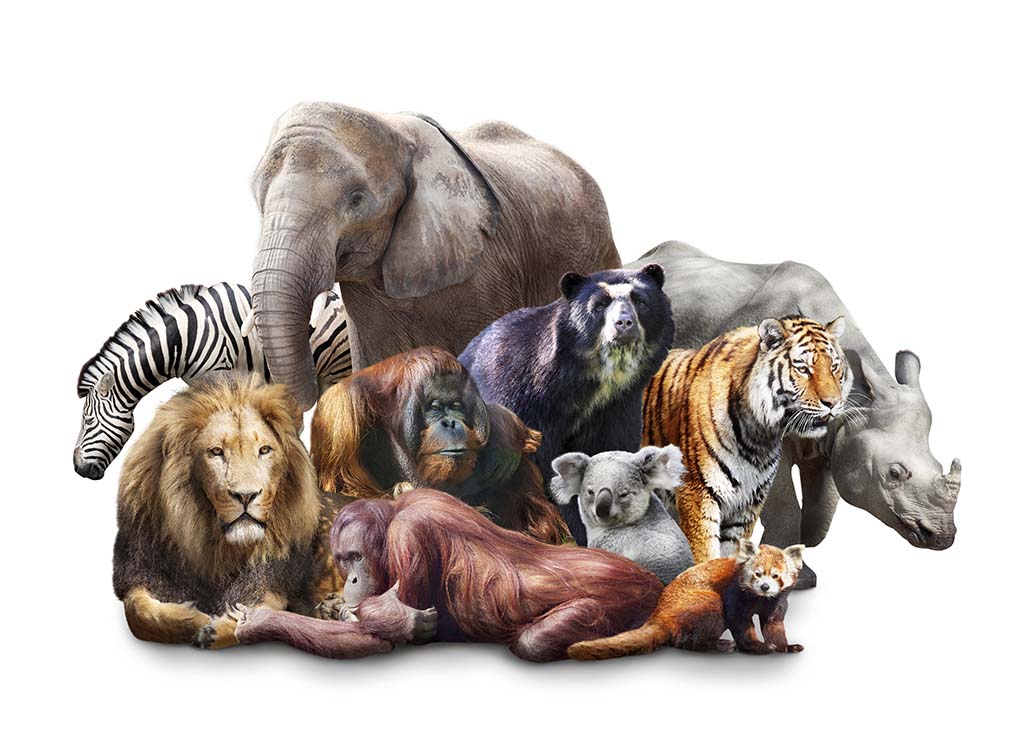 Animal Adjectives
Hard / Tough / Thick Skinned
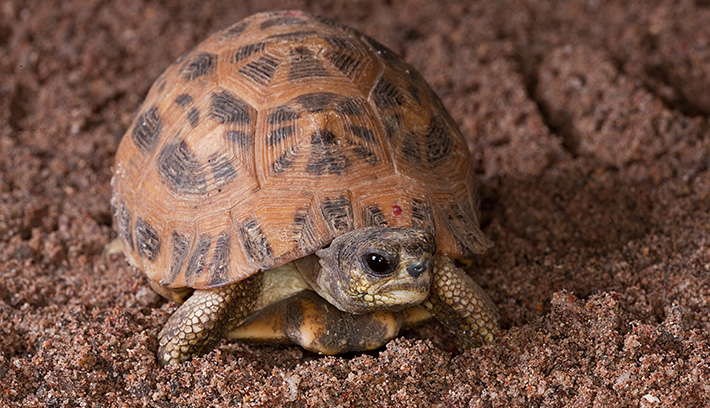 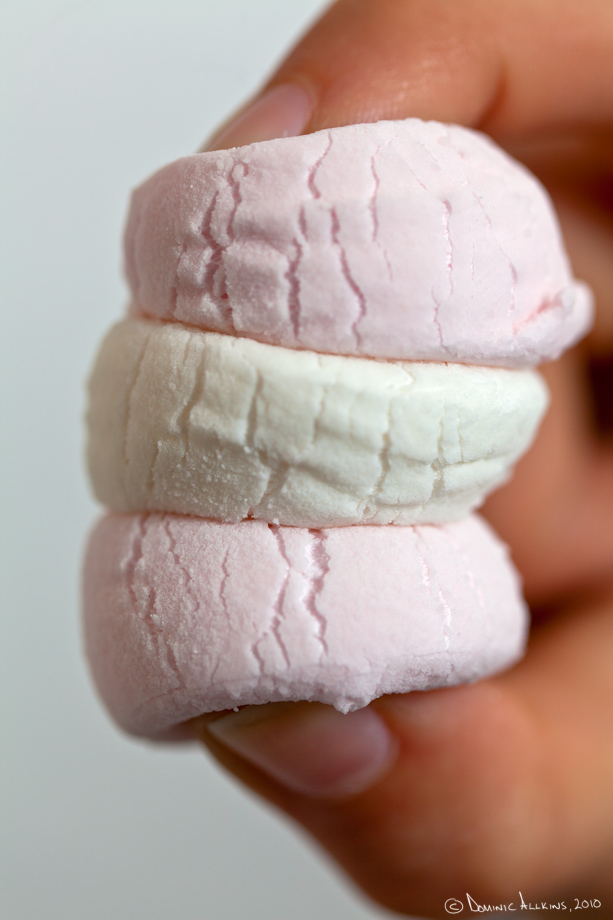 Soft / Mushy / Squishy
Hairy / Fluffy / Furry
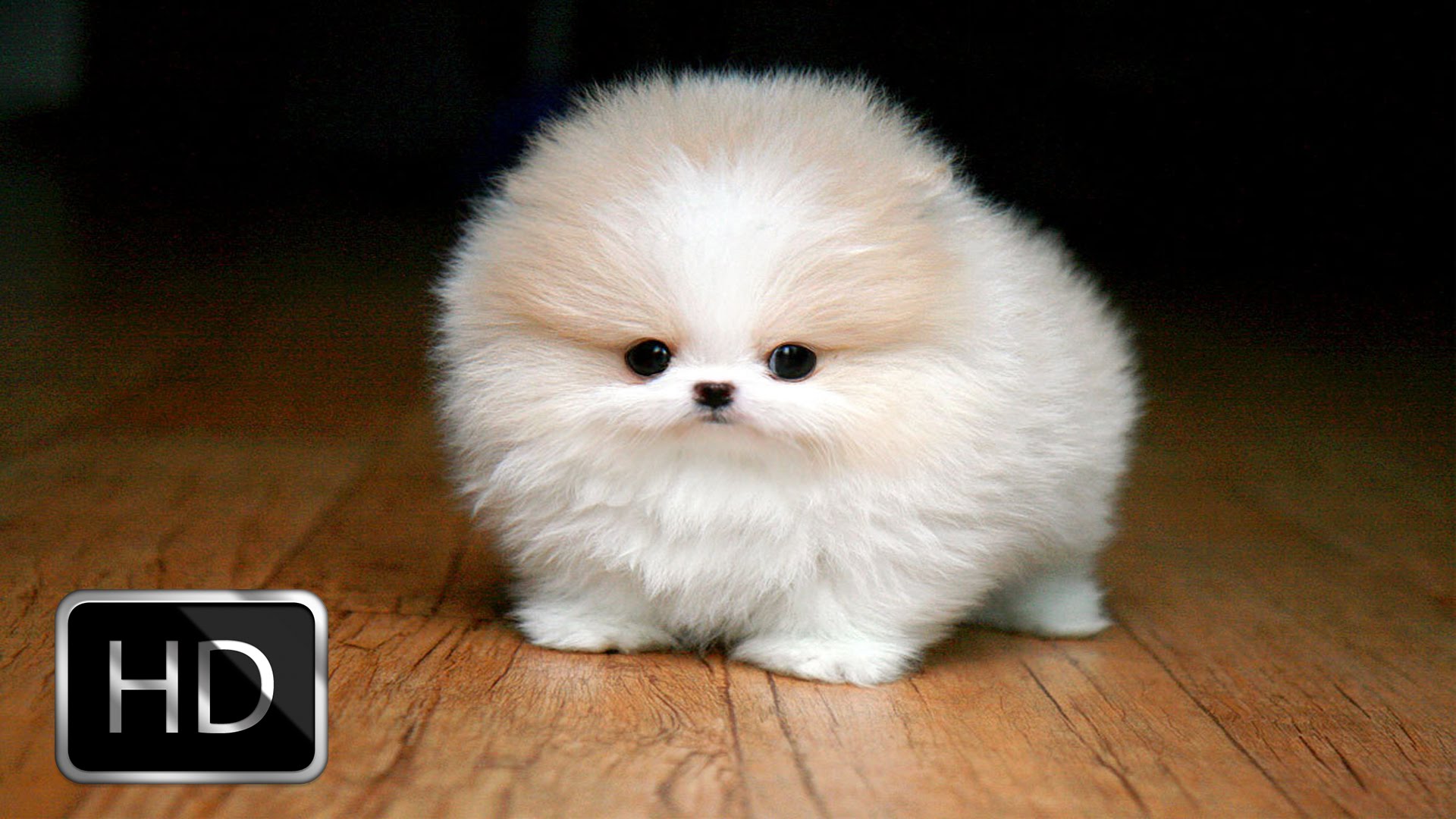 Hairless / Bald / Bare
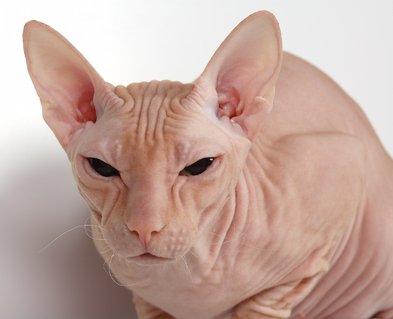 Feathery
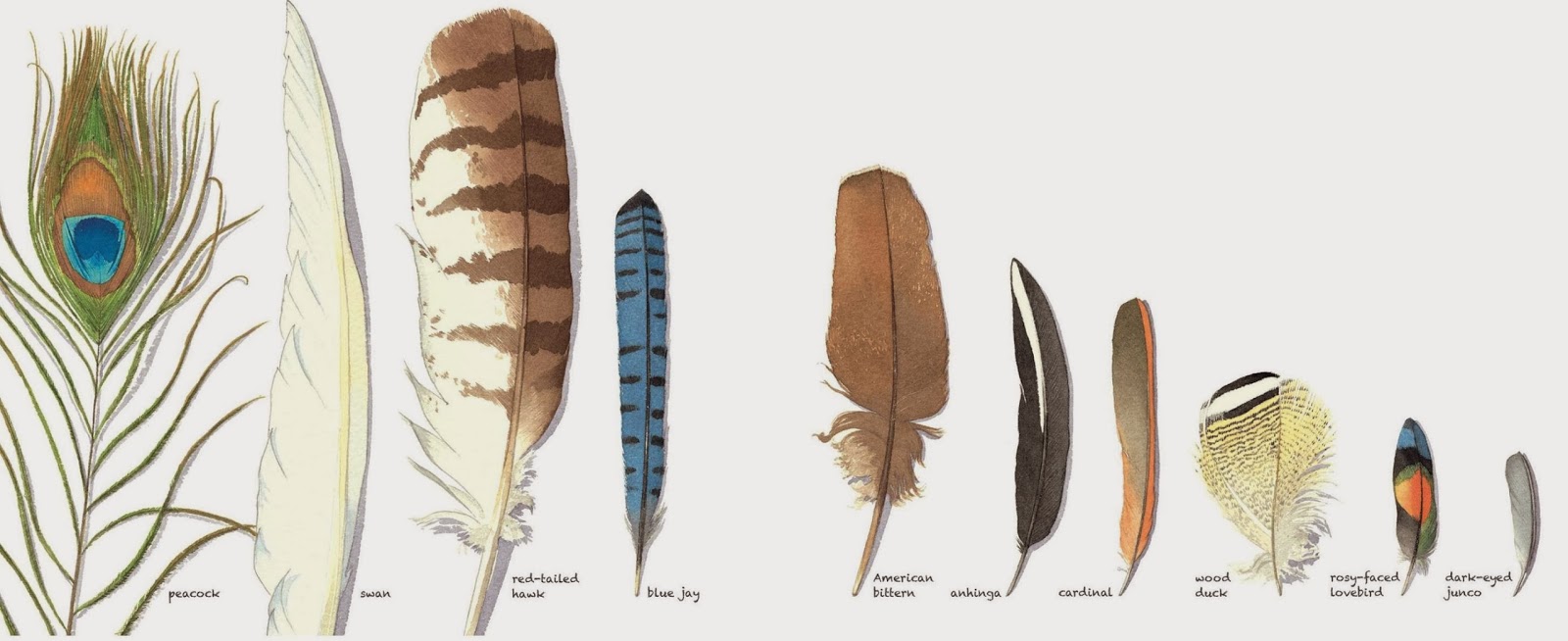 Scaly
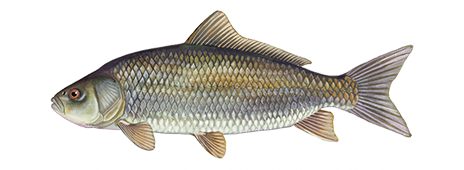 Slimy / Greasy / Slippery
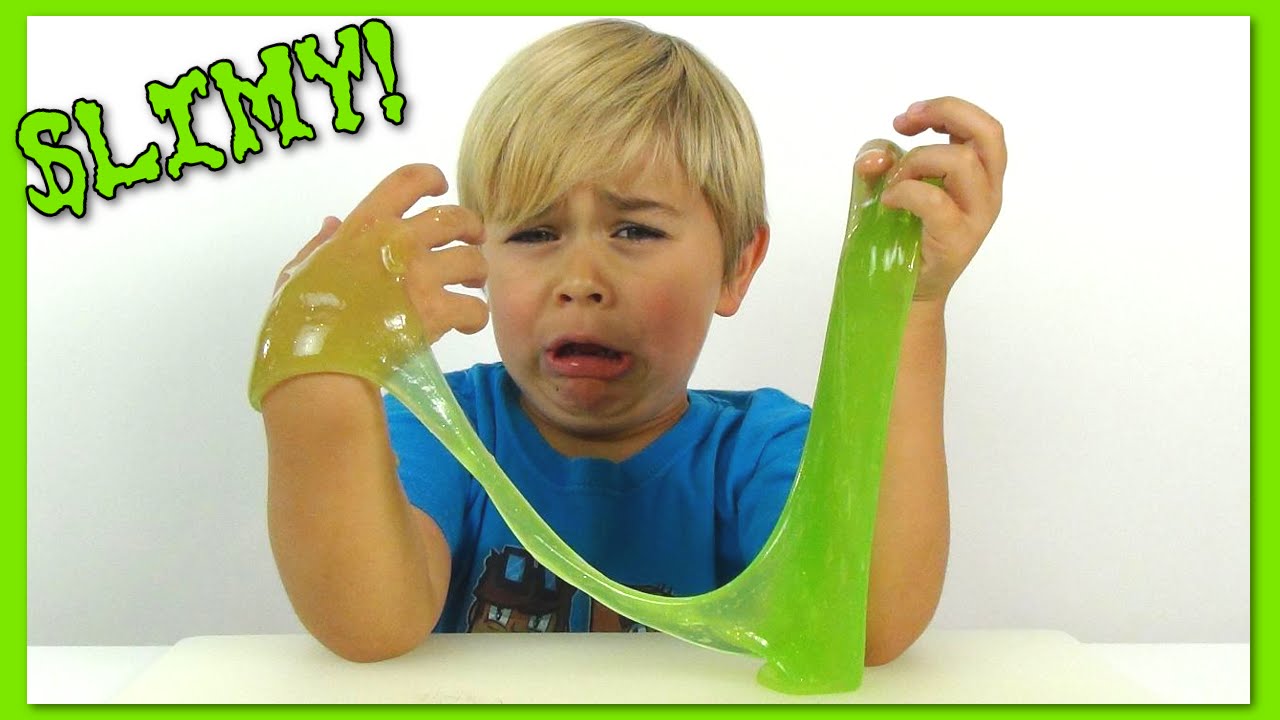 Smelly / Stinky
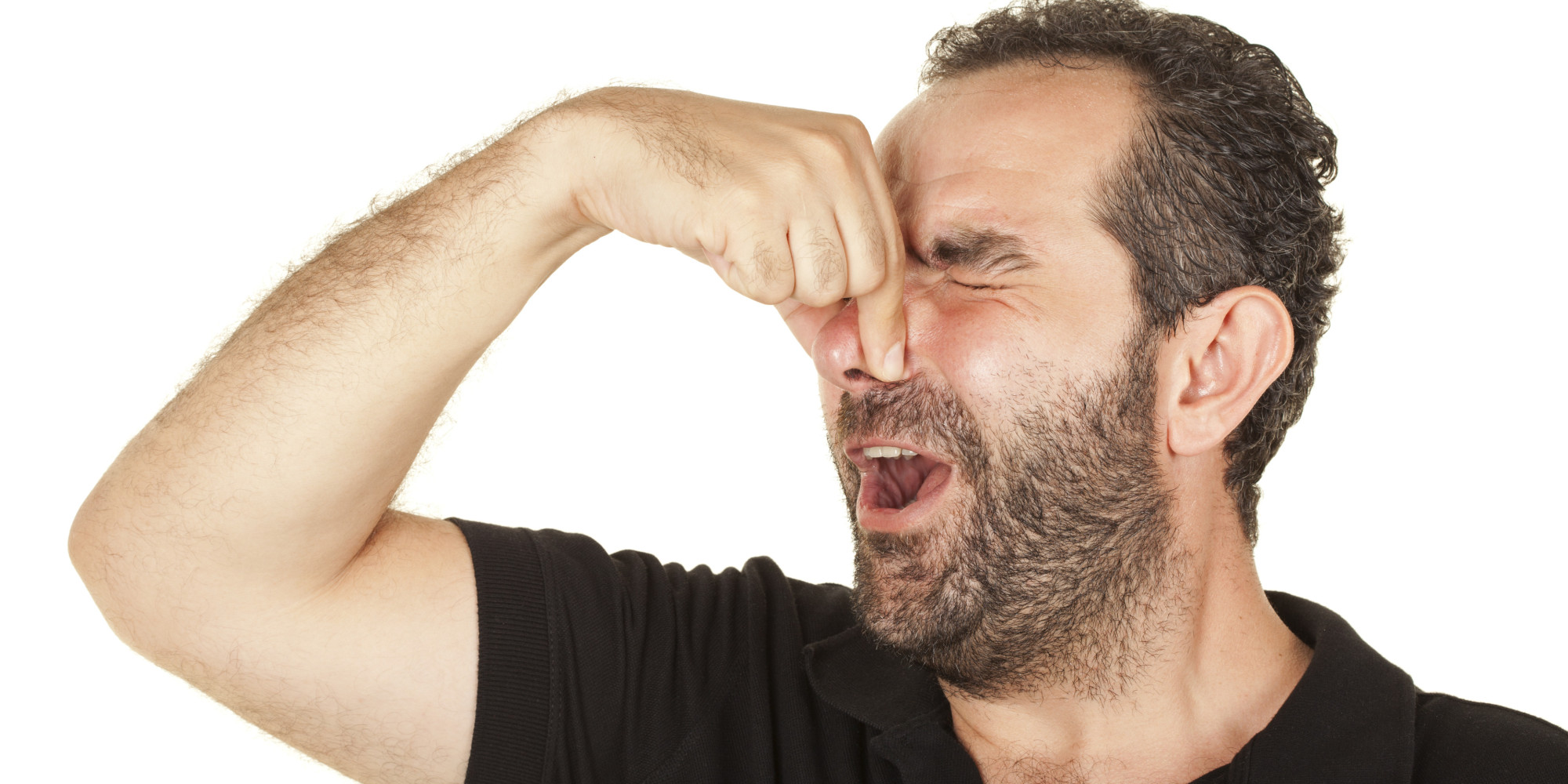 Bumpy / Rough
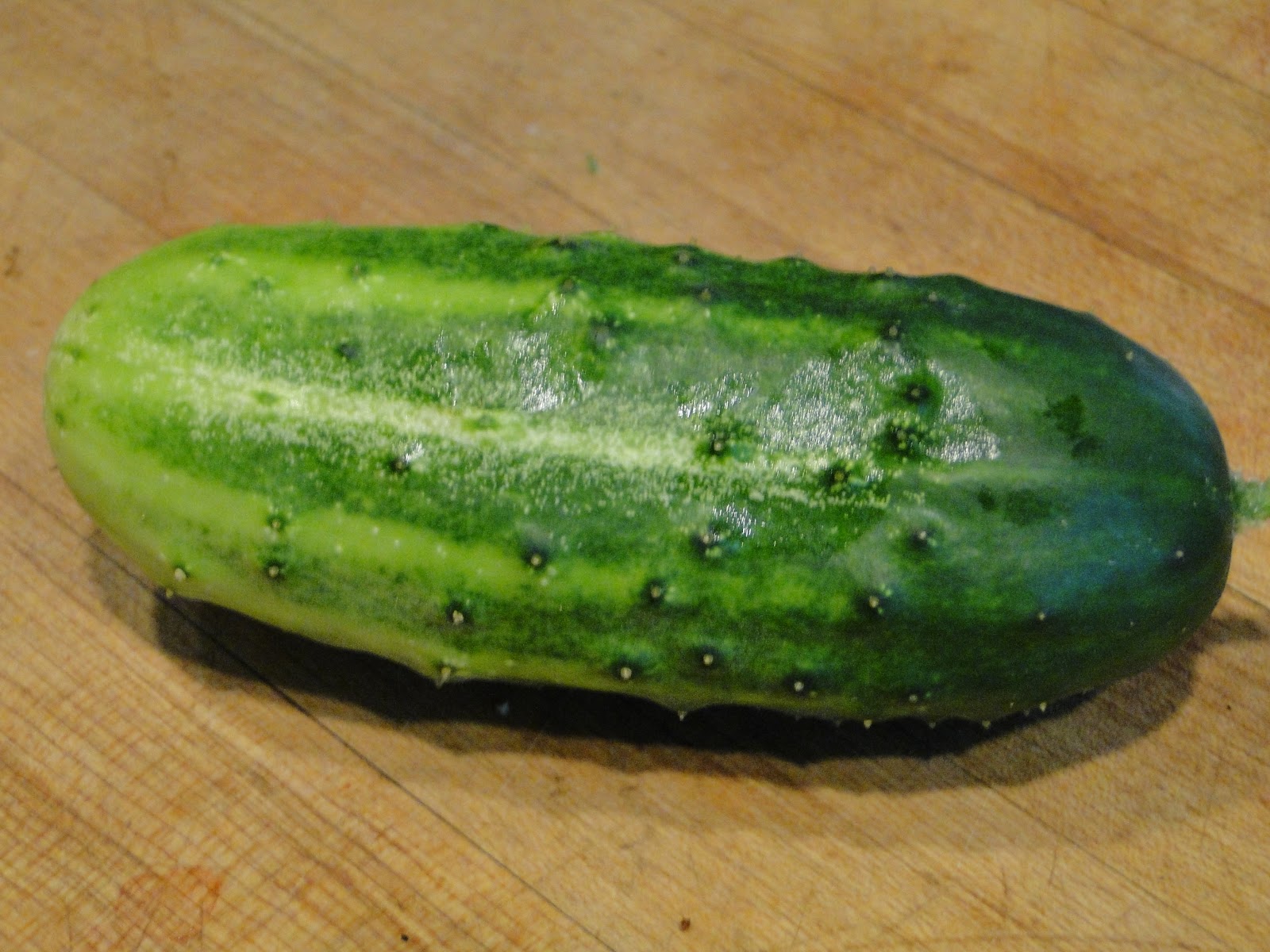 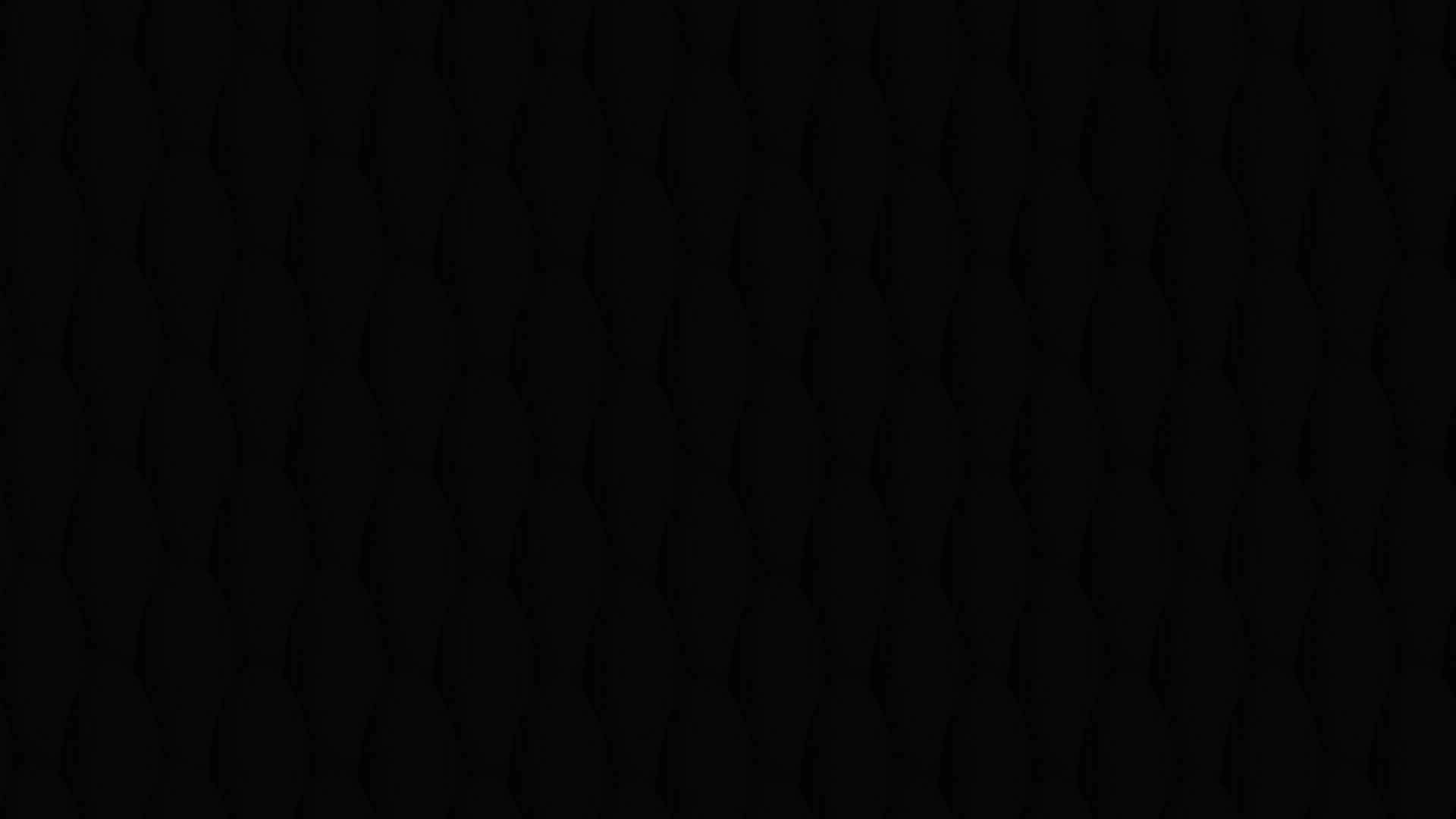 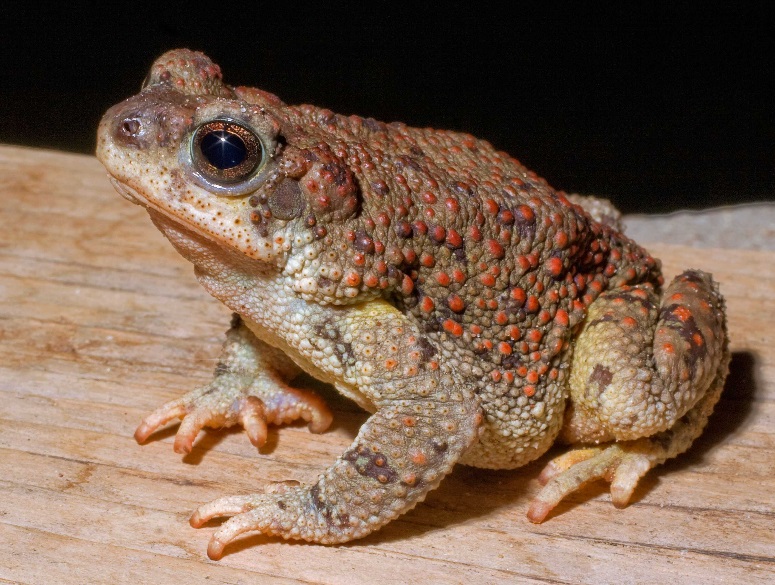 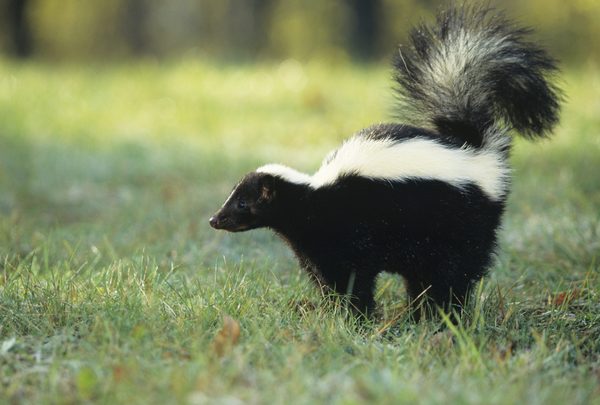 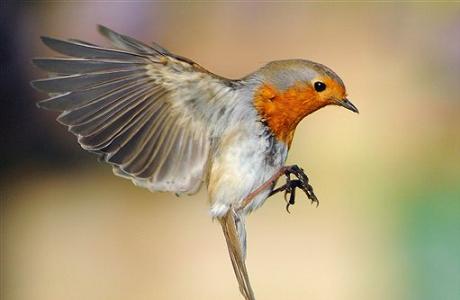 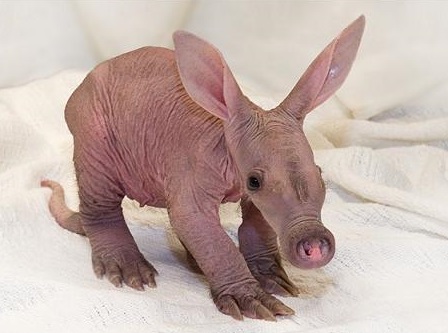 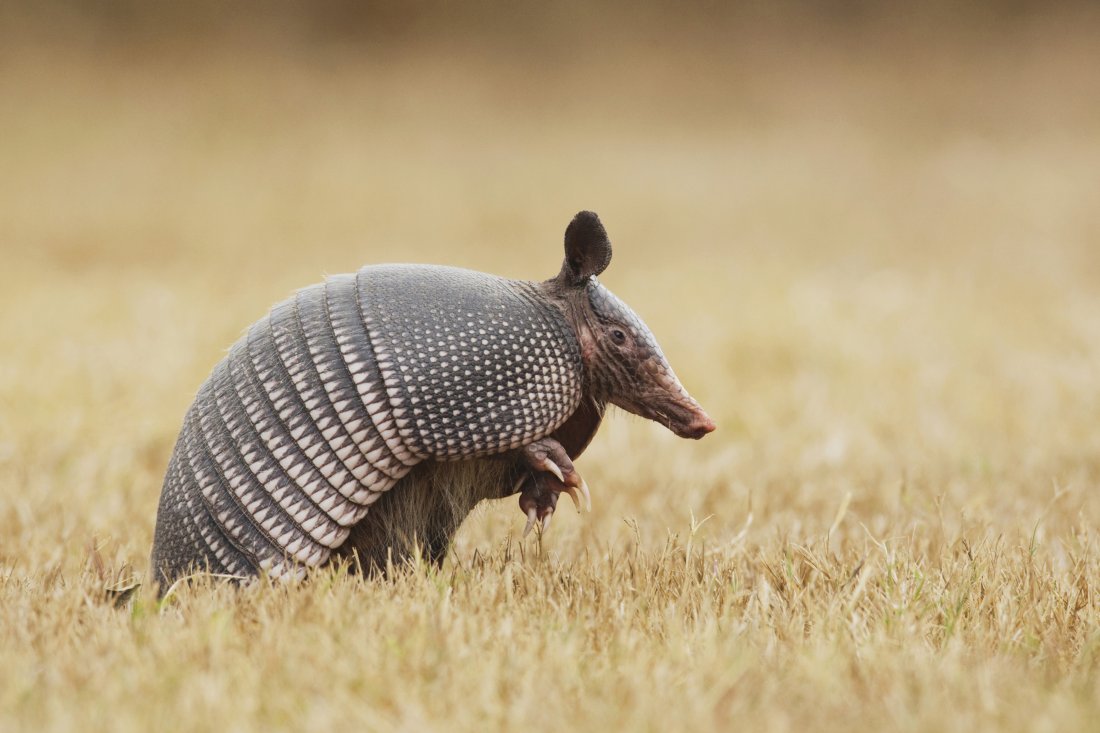 Slimy
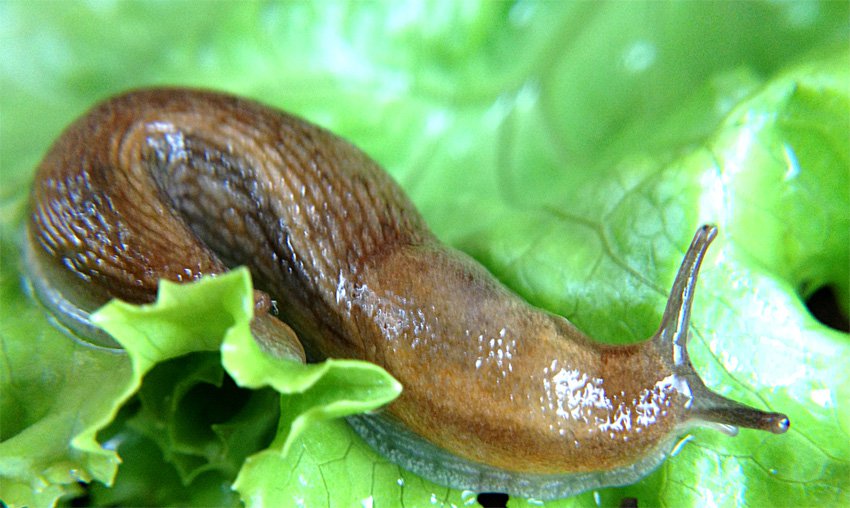 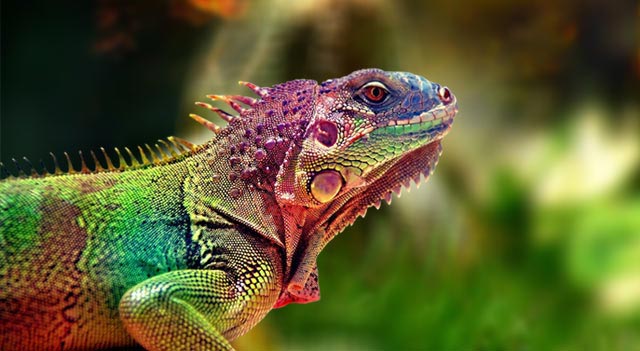 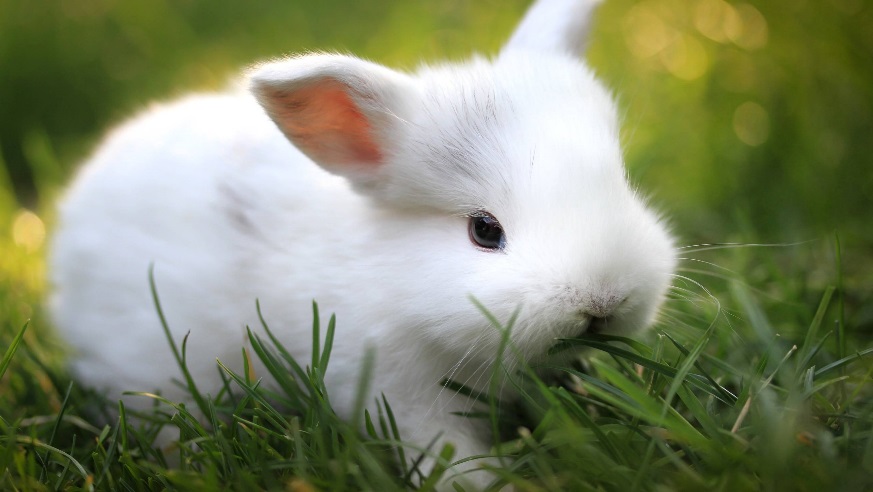 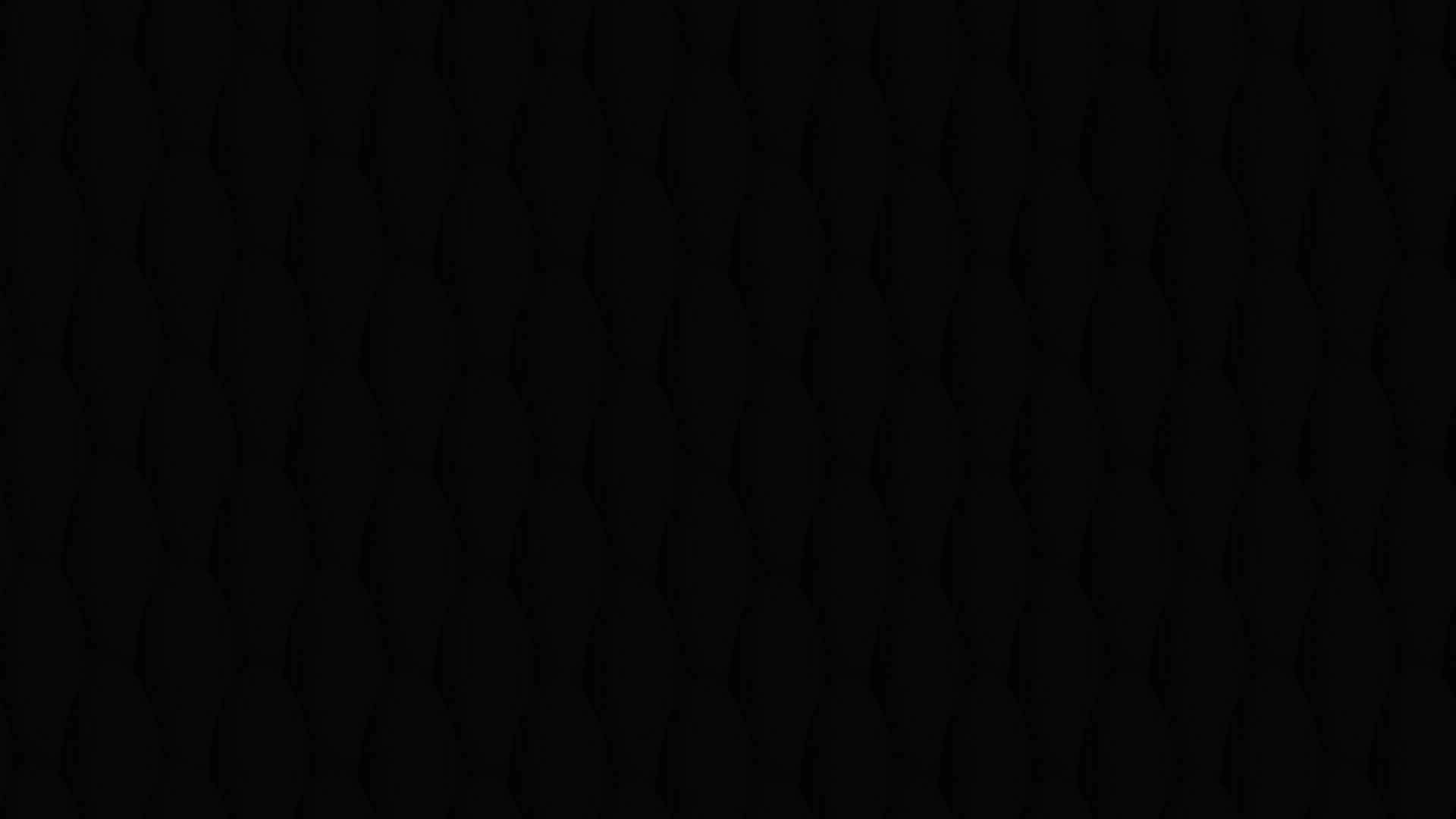 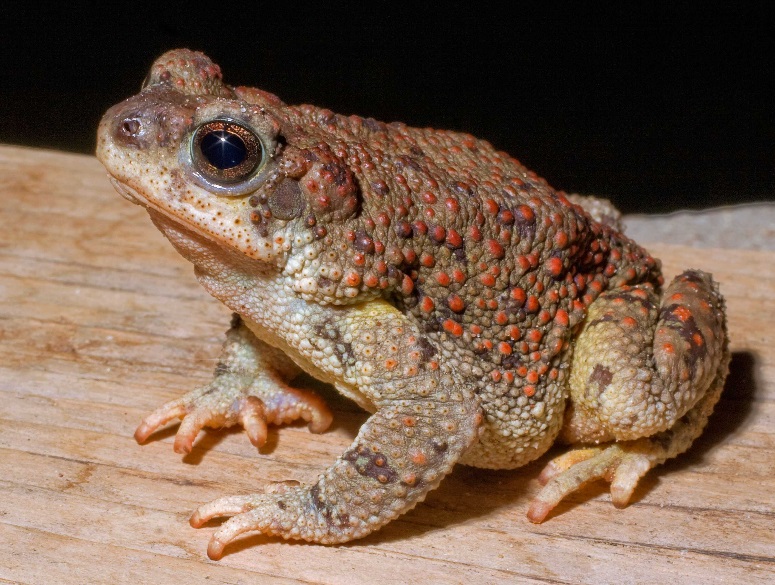 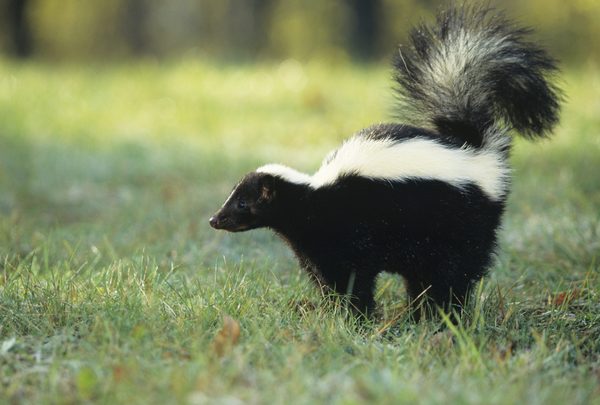 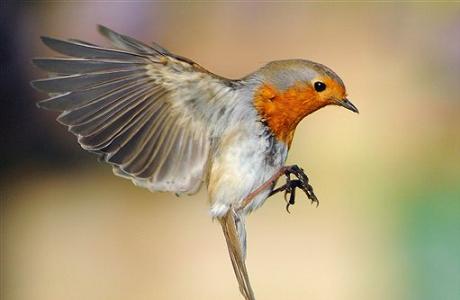 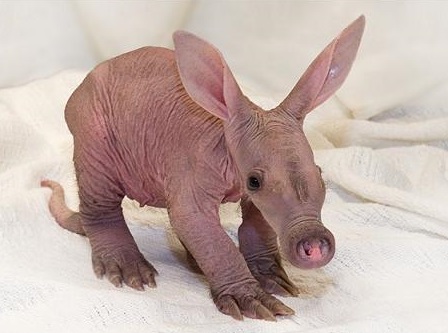 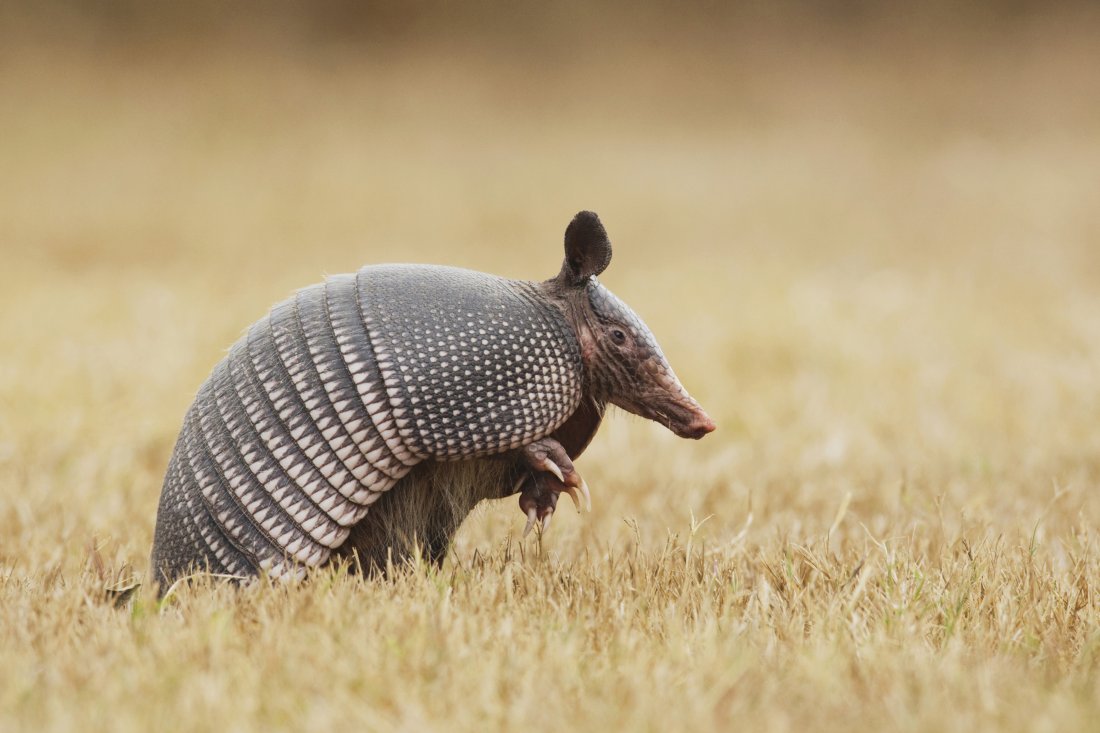 Bare
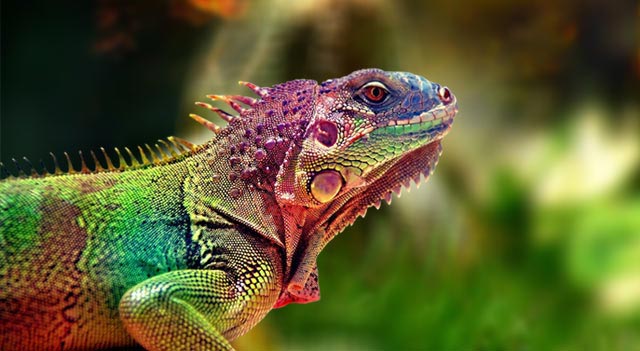 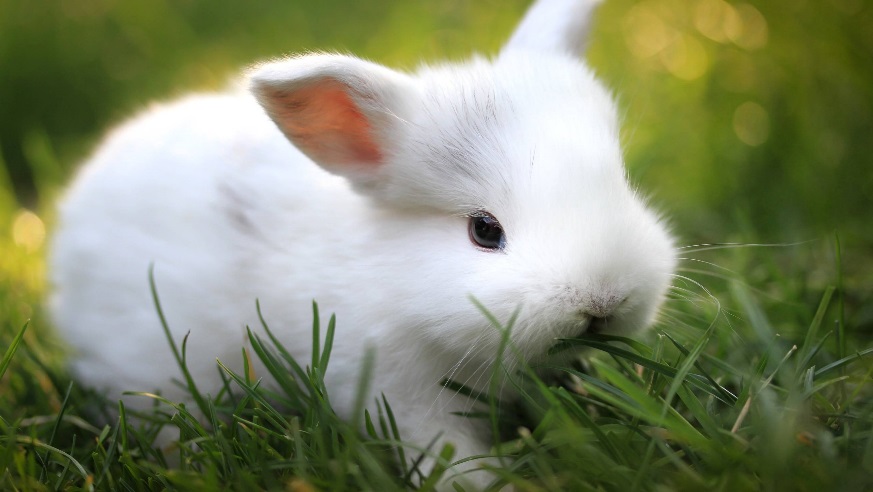 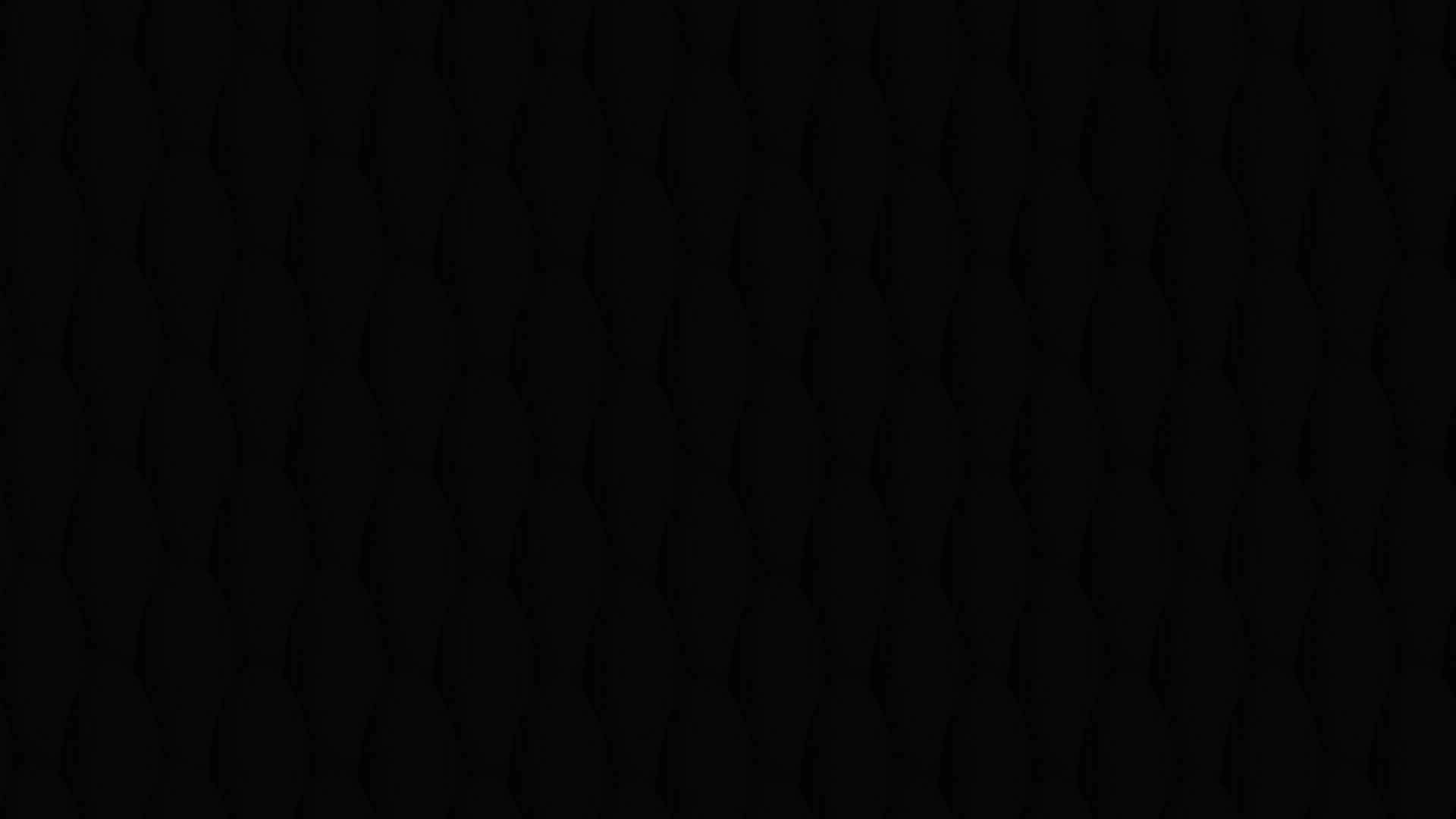 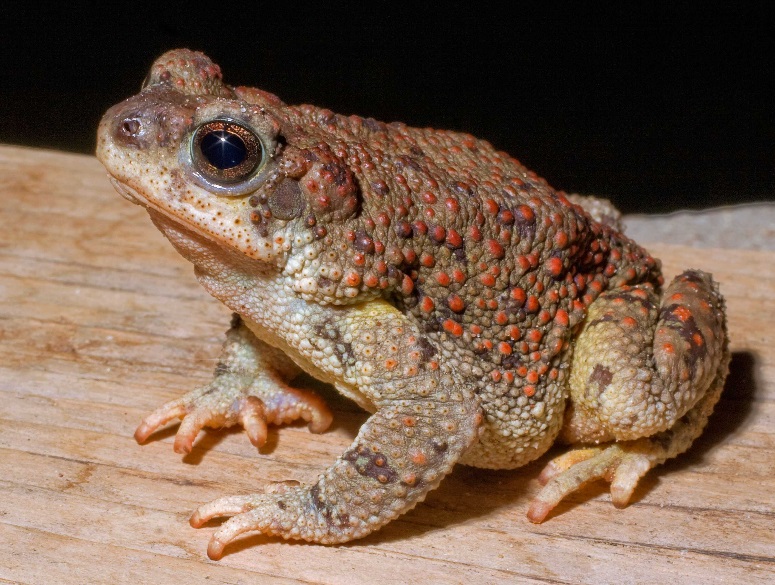 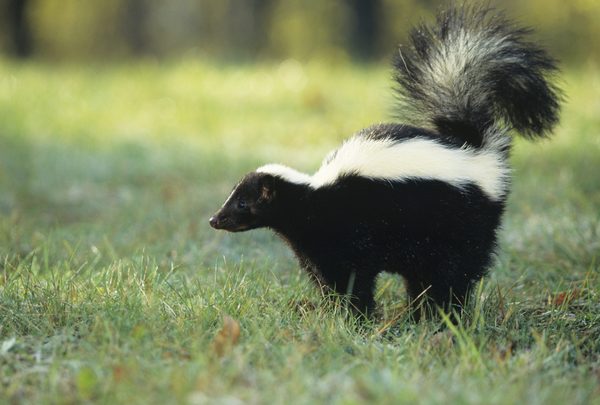 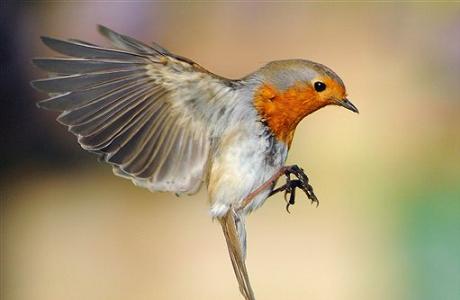 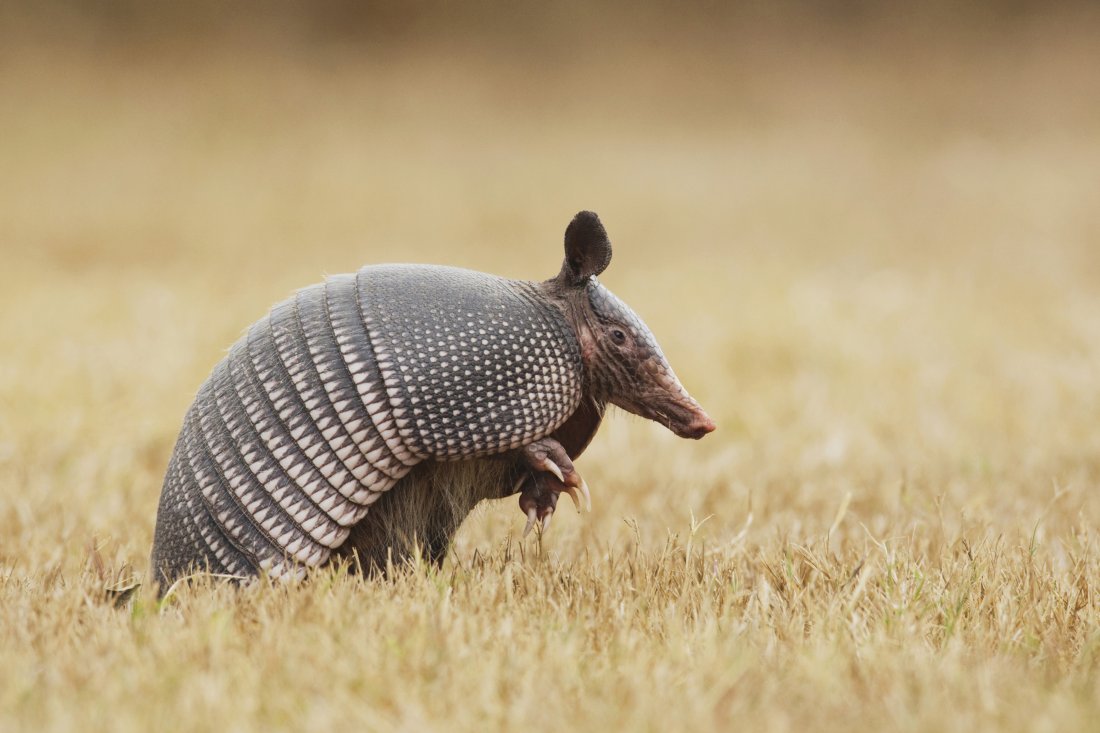 Stinky
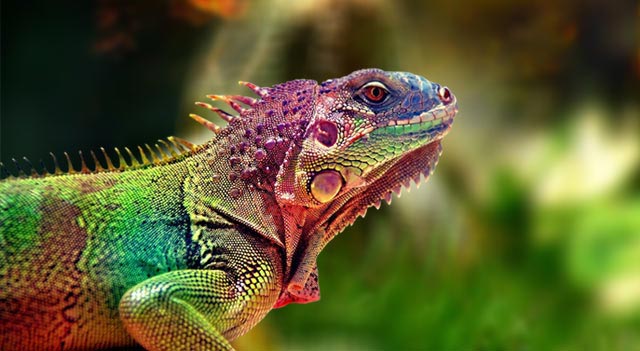 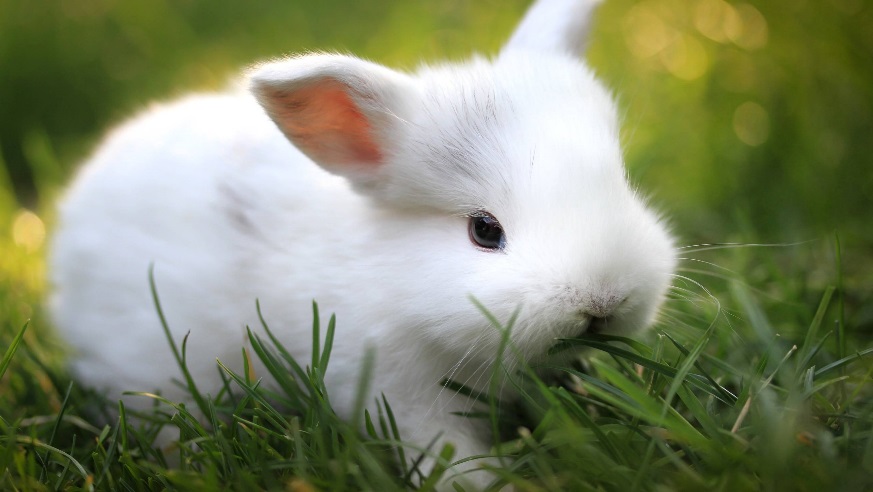 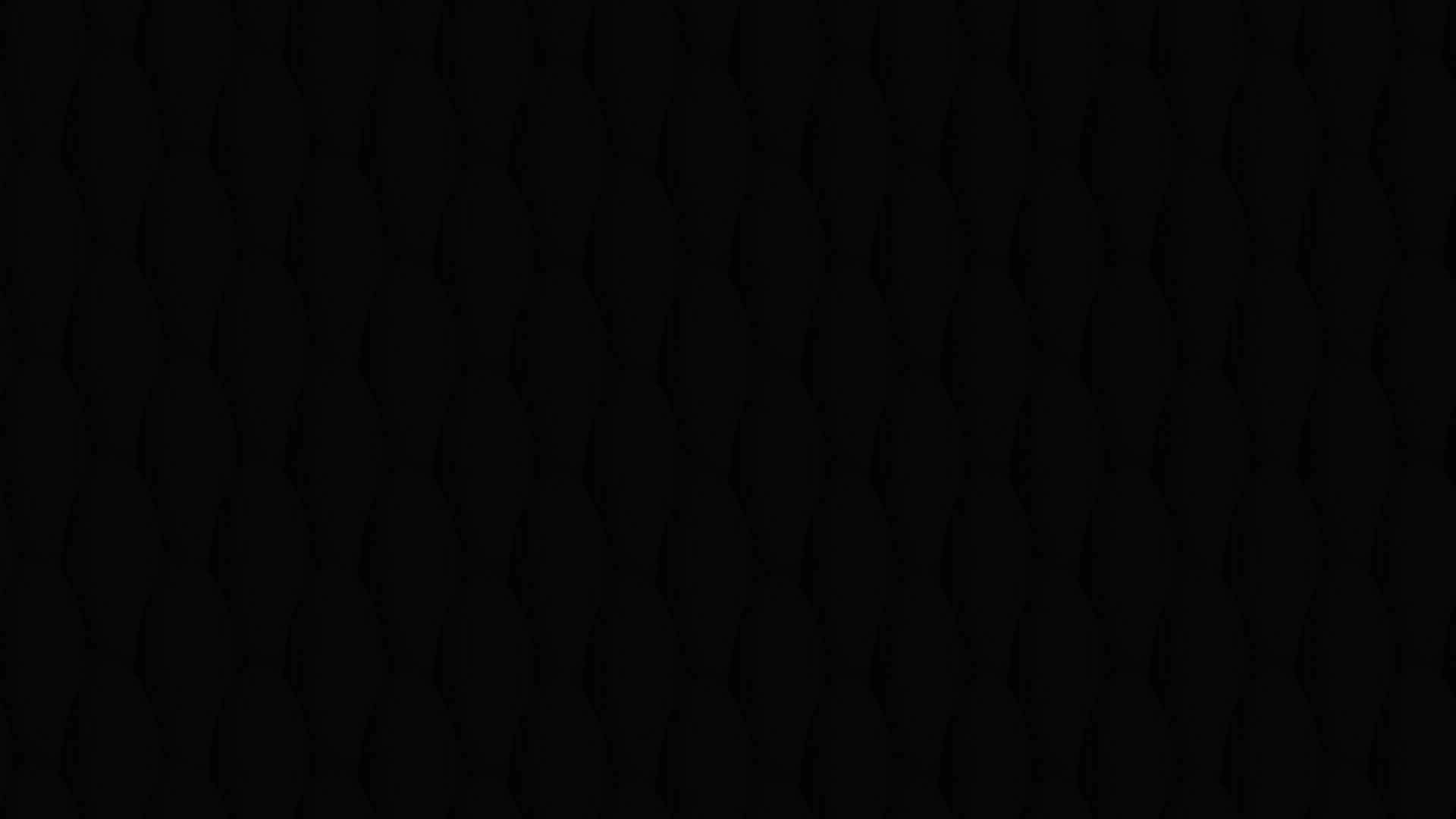 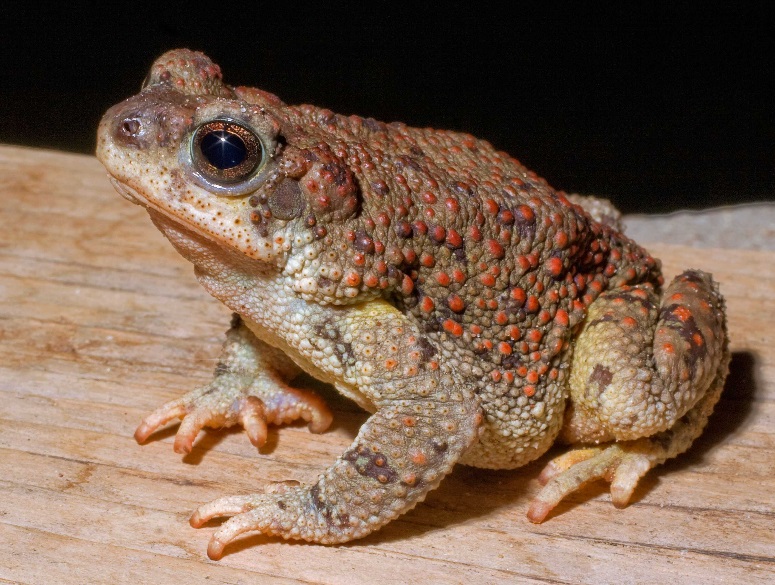 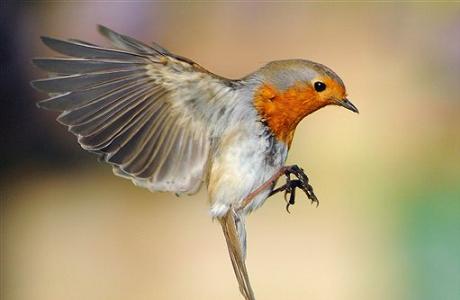 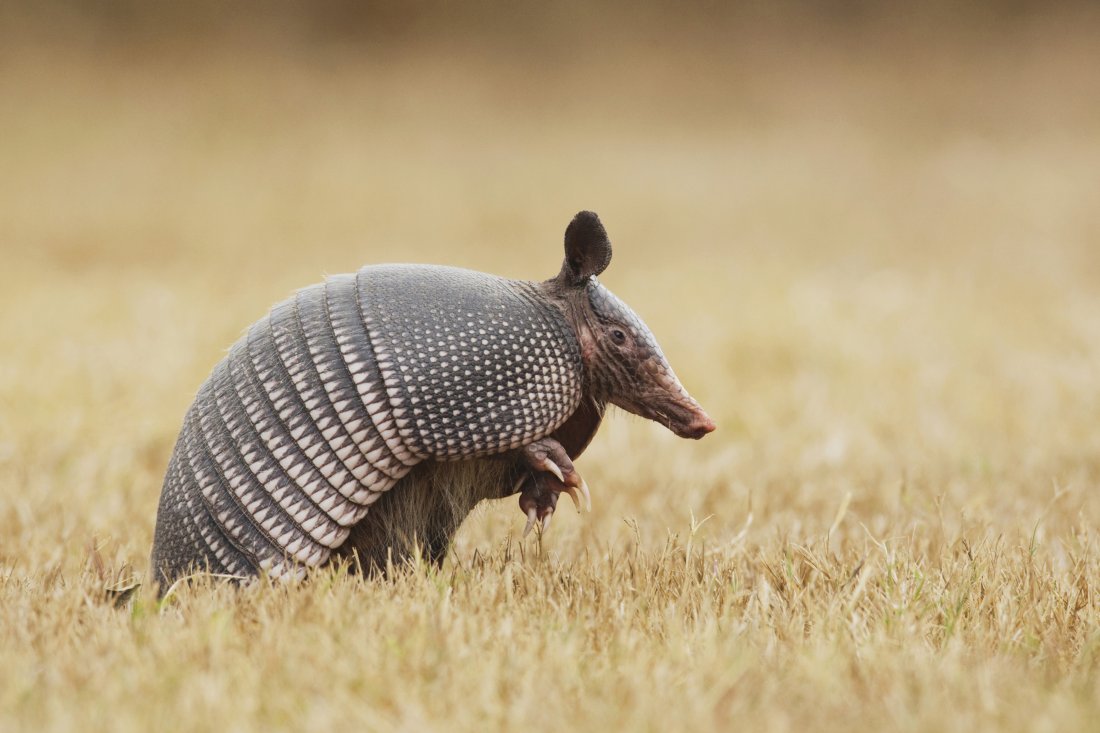 Bumpy
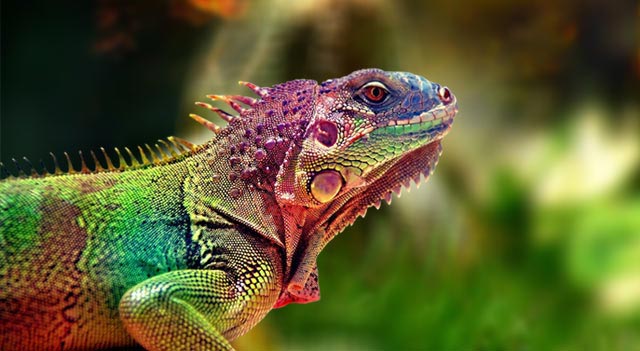 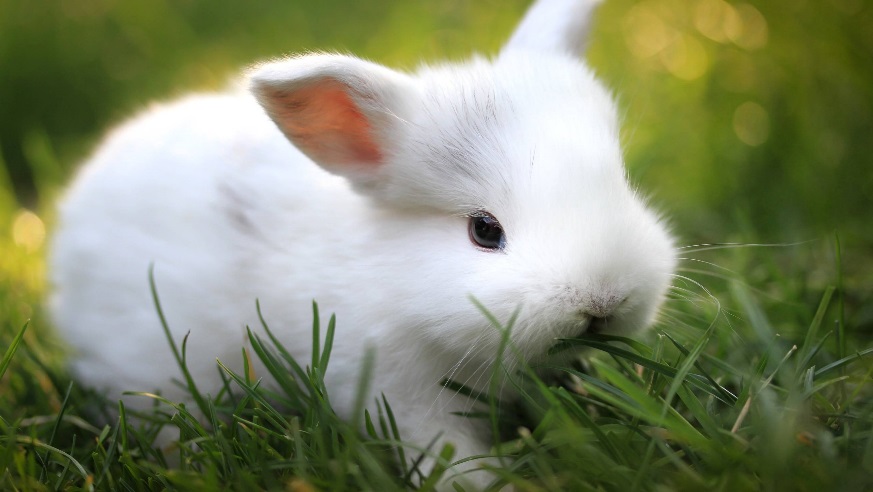 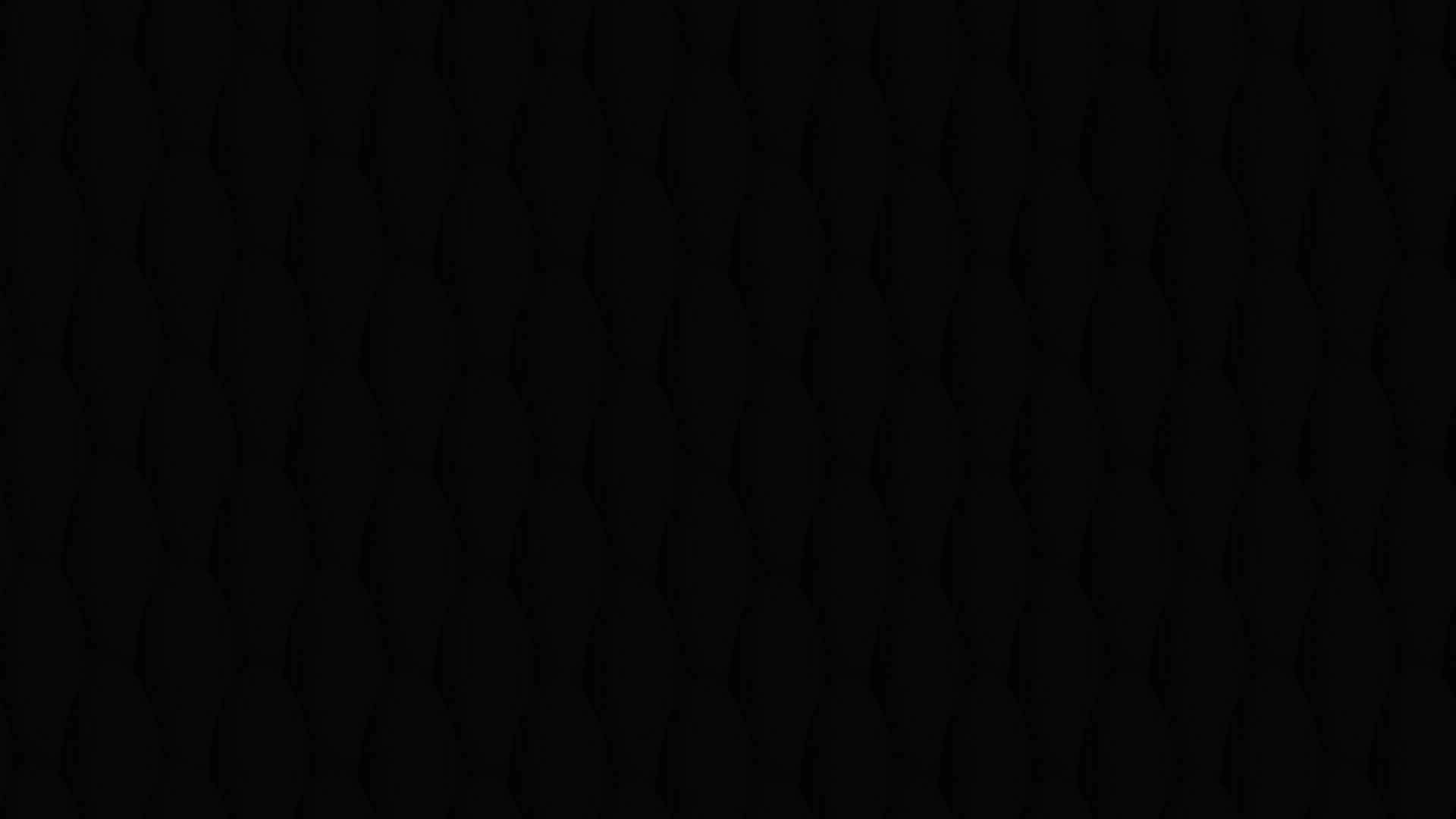 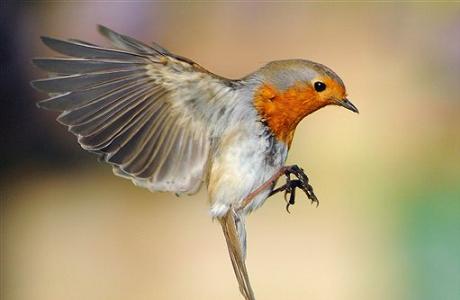 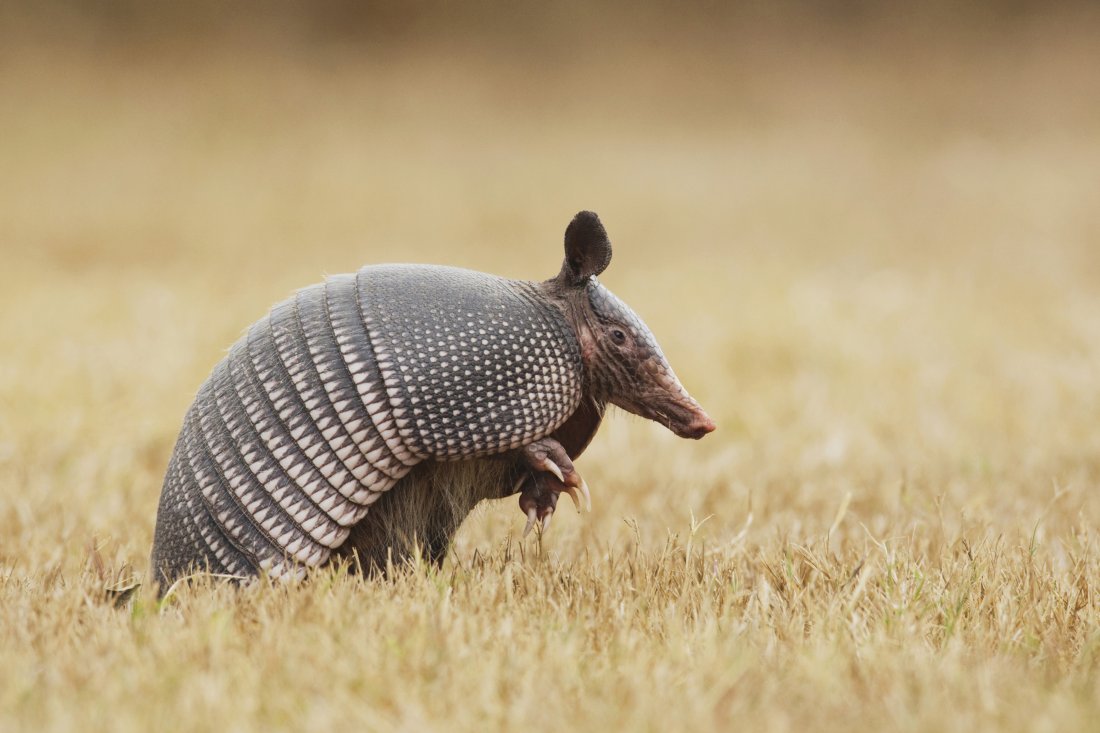 Fluffy
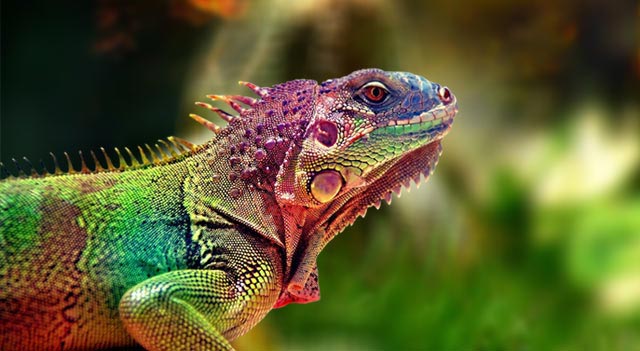 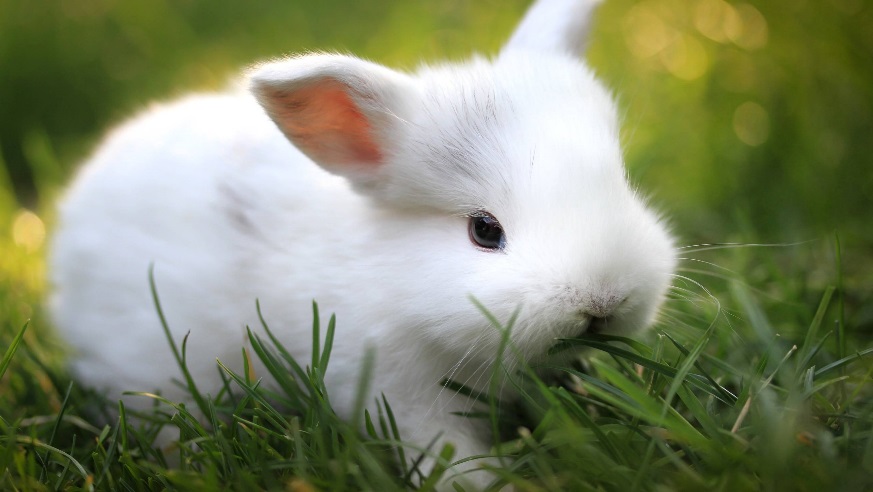 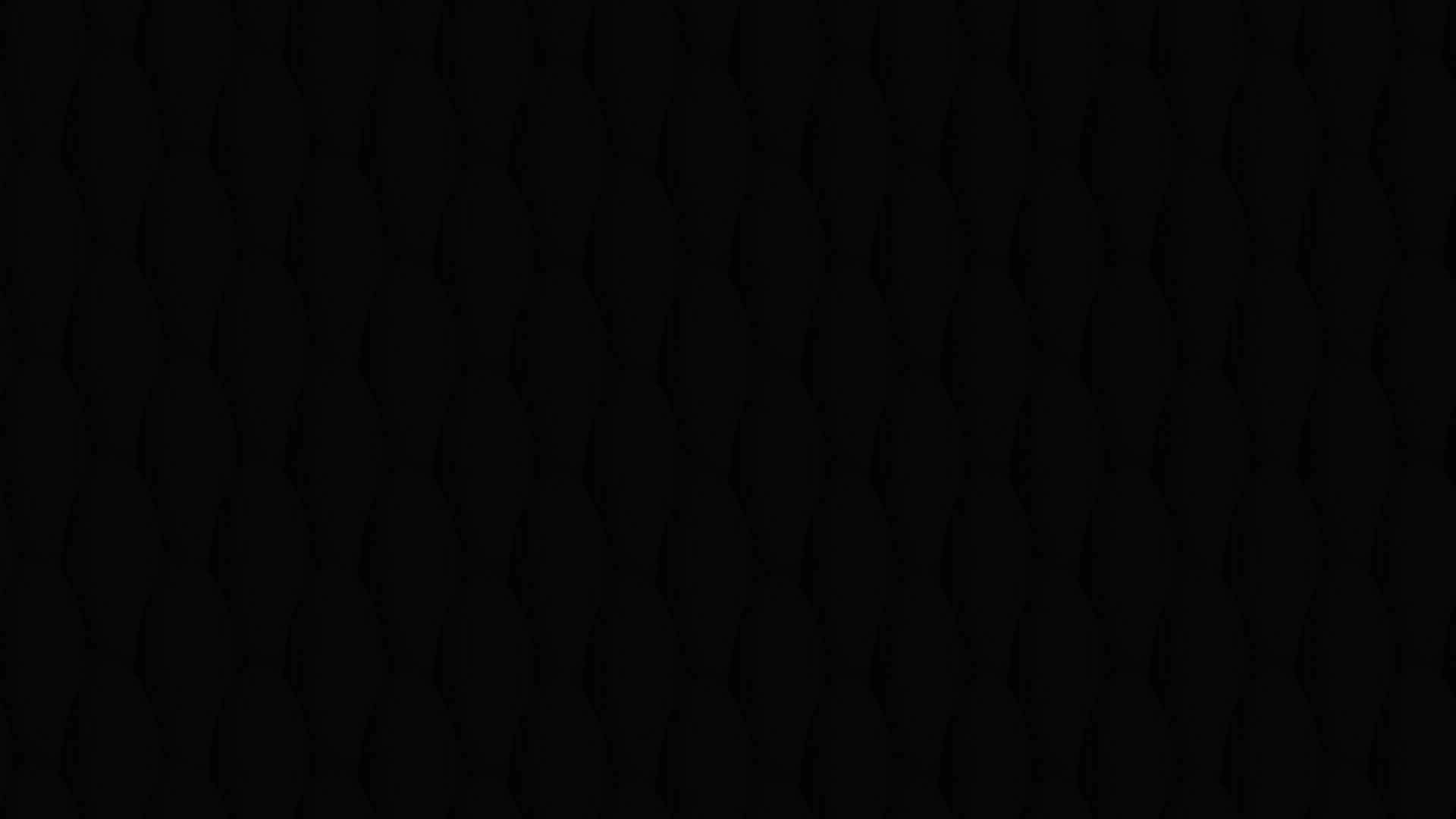 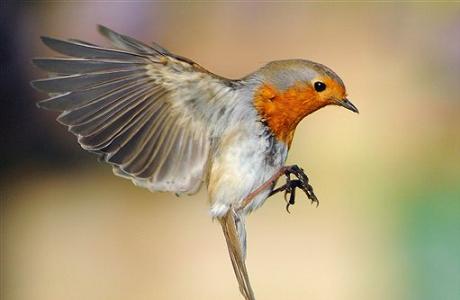 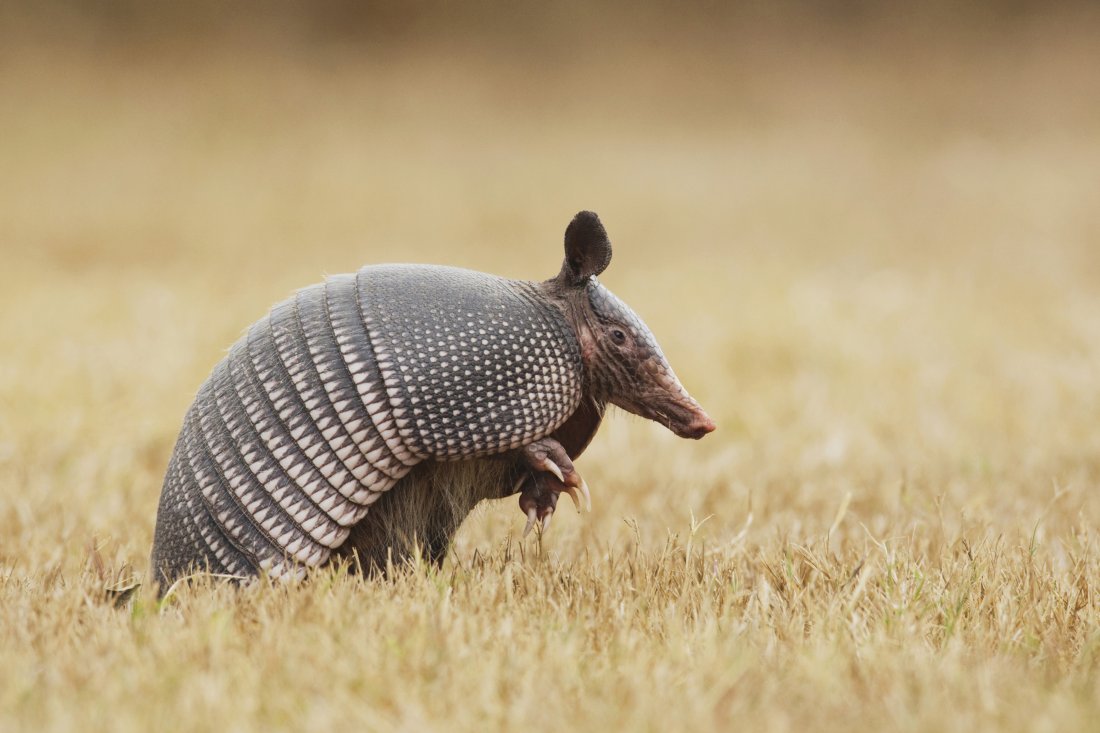 Scaly
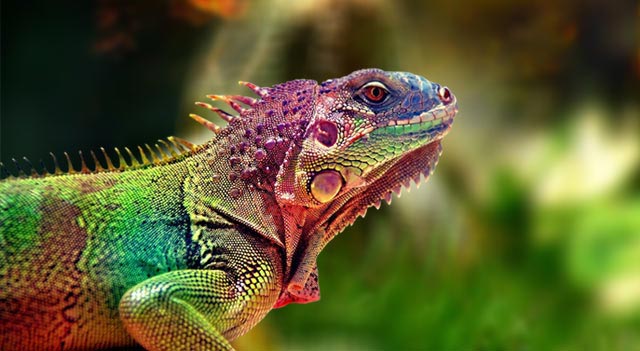 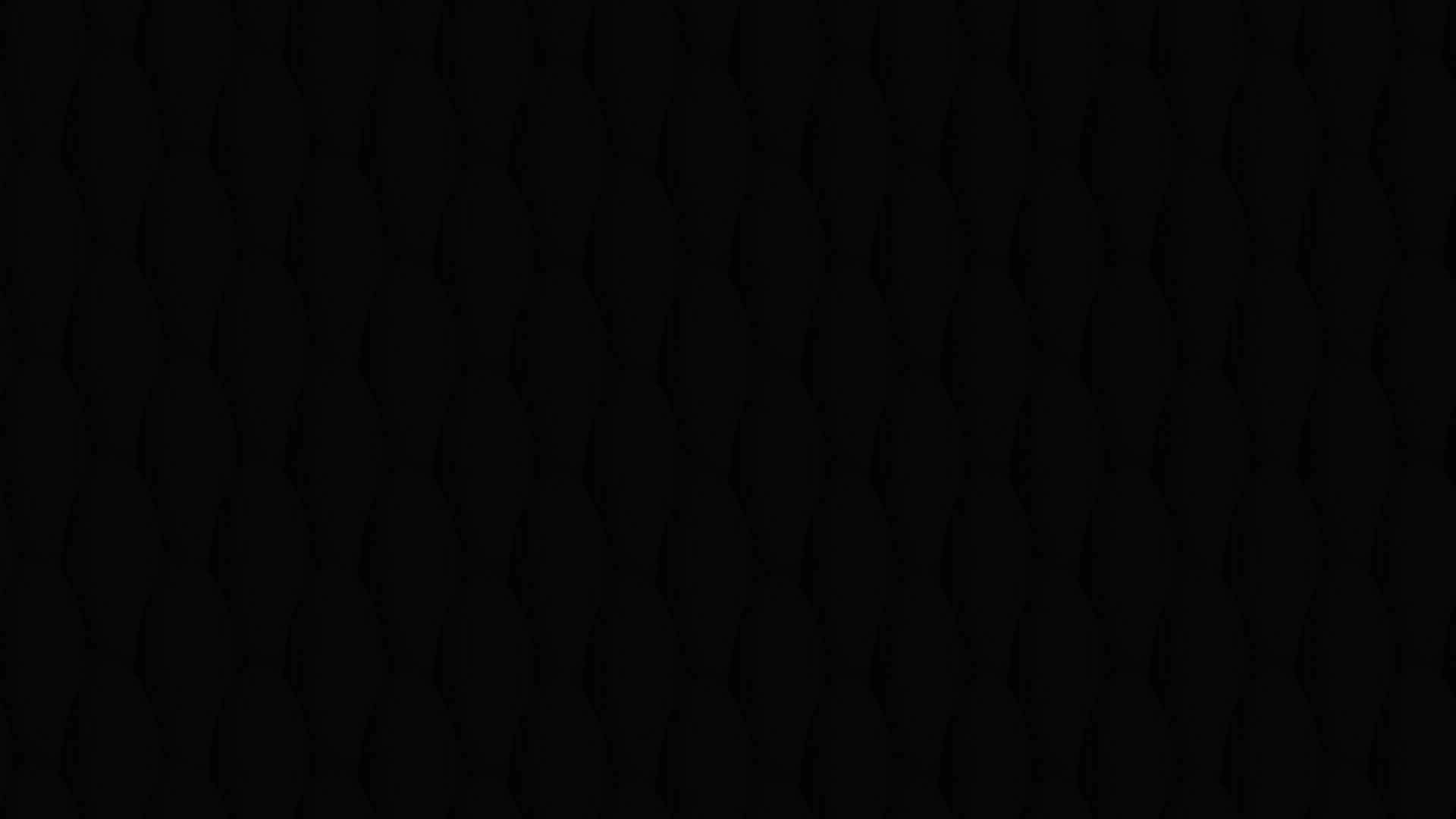 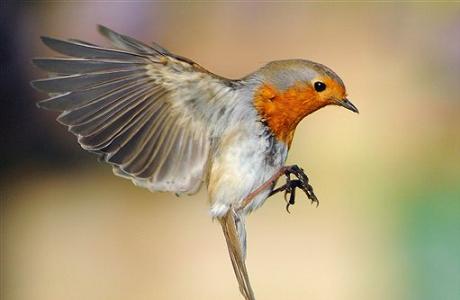 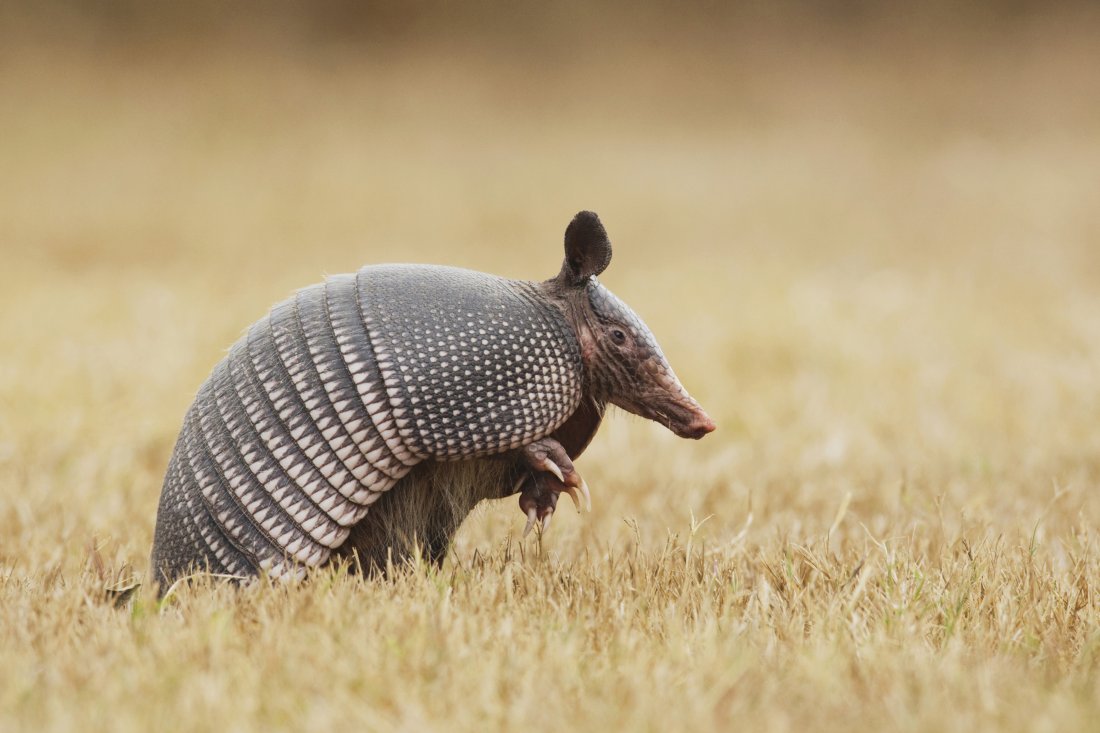 Tough
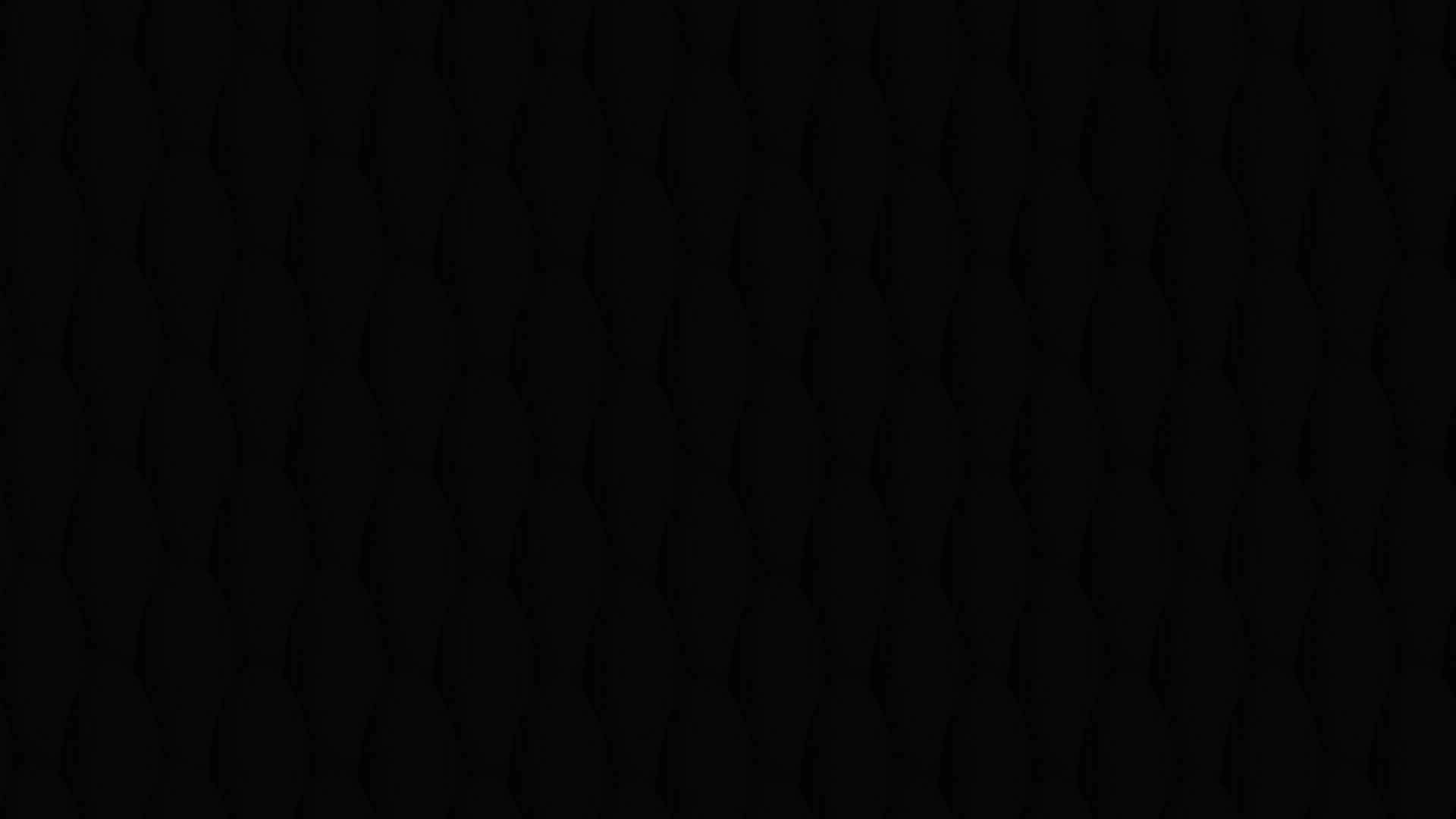 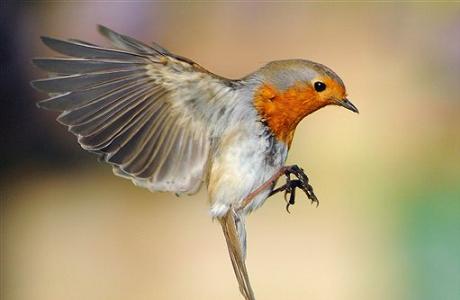 Feathery
Apples to Apples
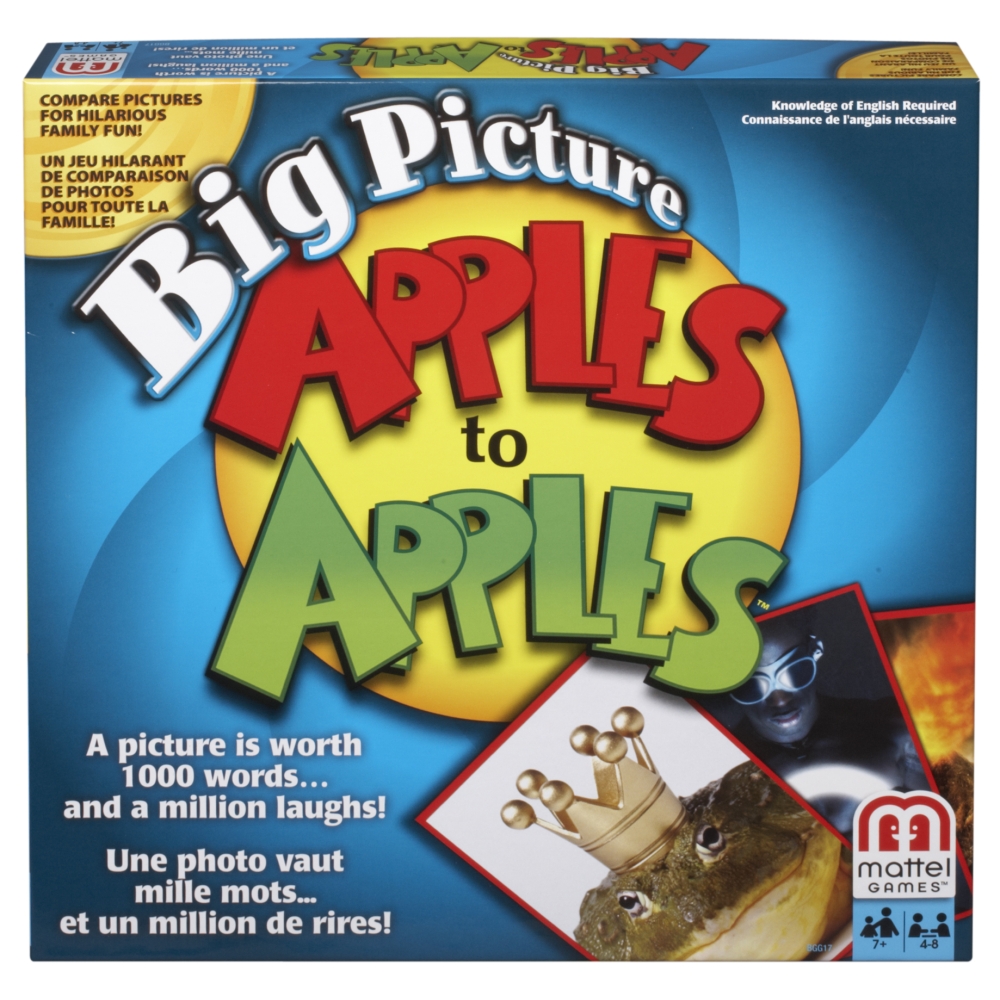